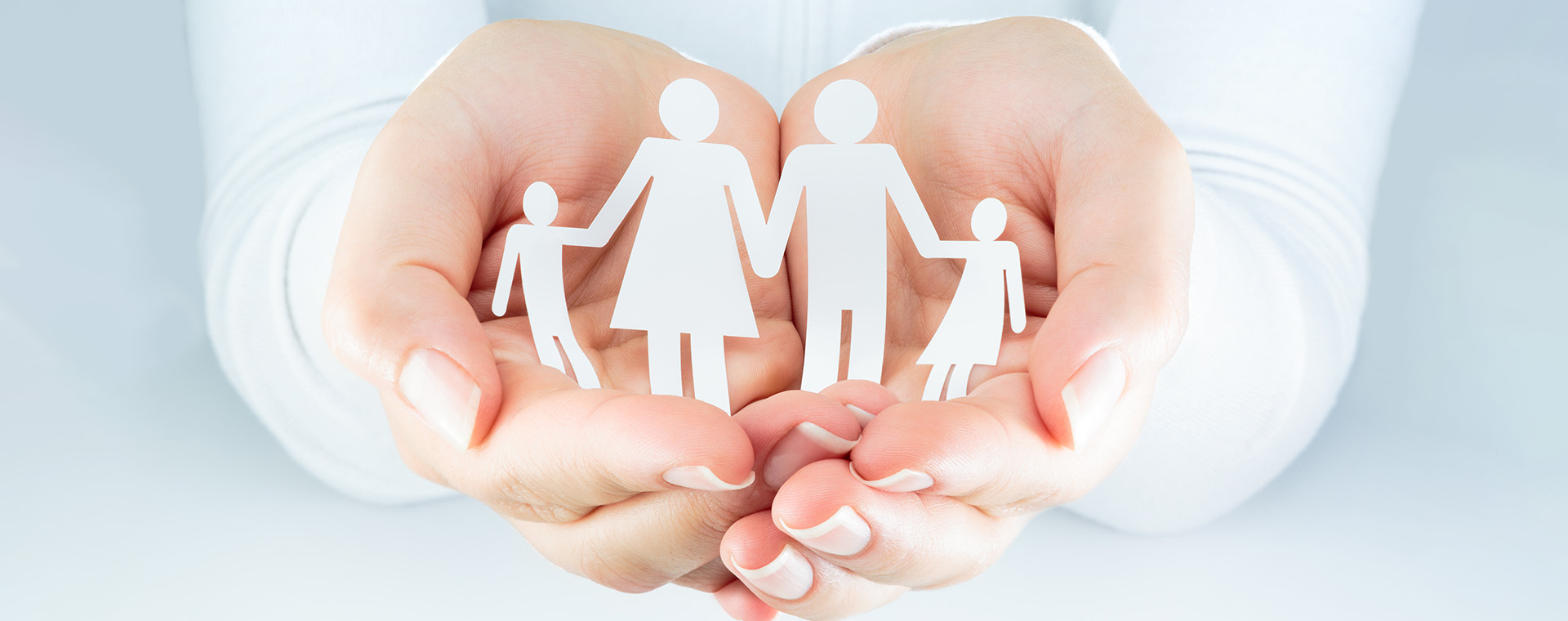 ARŞ.GÖR.ESRA KOÇYİĞİT
KTÜ AİLE HEKİMLİĞİ ABD
KONTRASEPSİyON
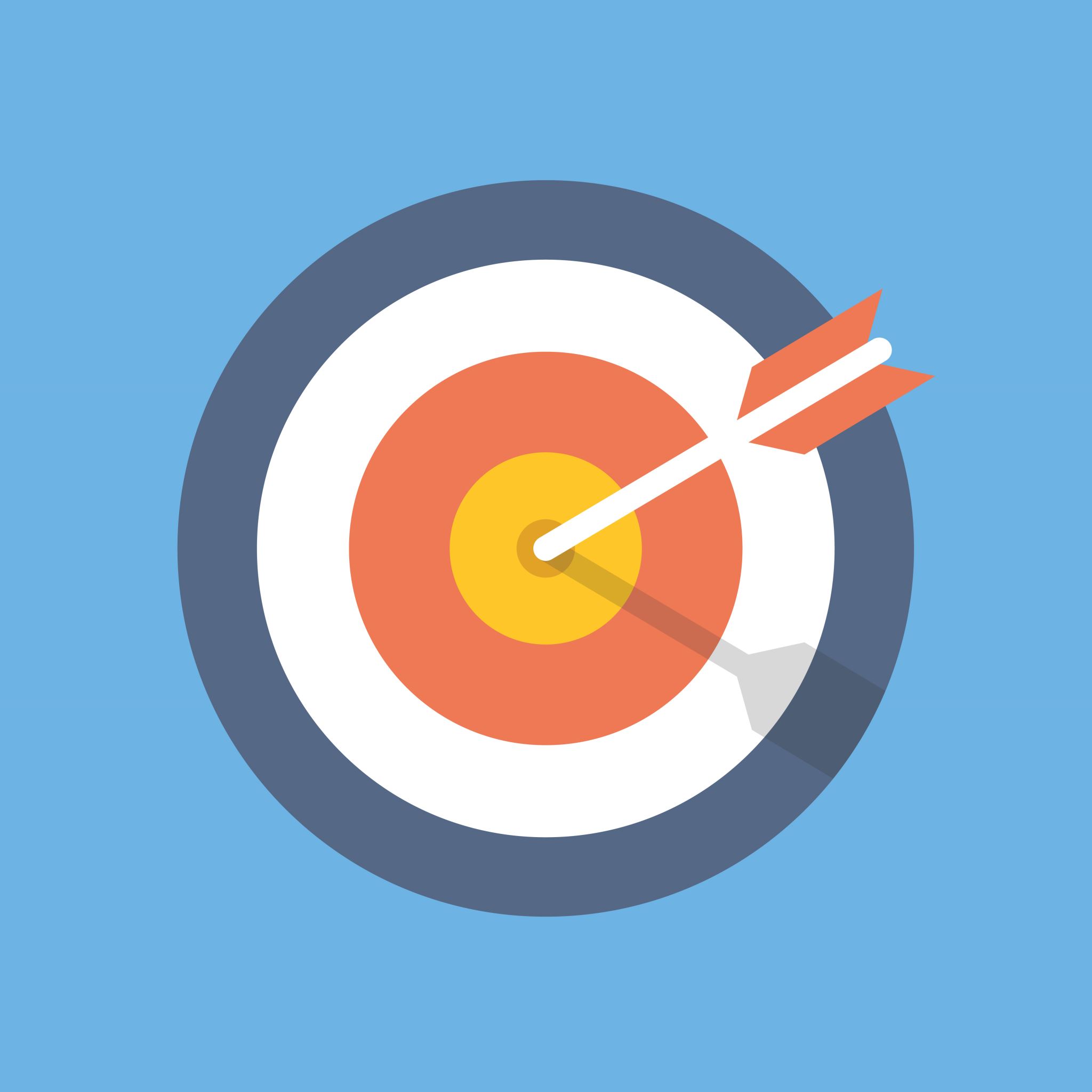 Amaç
Aile planlaması danışmanlığı hakkında bilgi vermek 
Kontrasepsiyon yöntemleri hakkında bilgi vermek
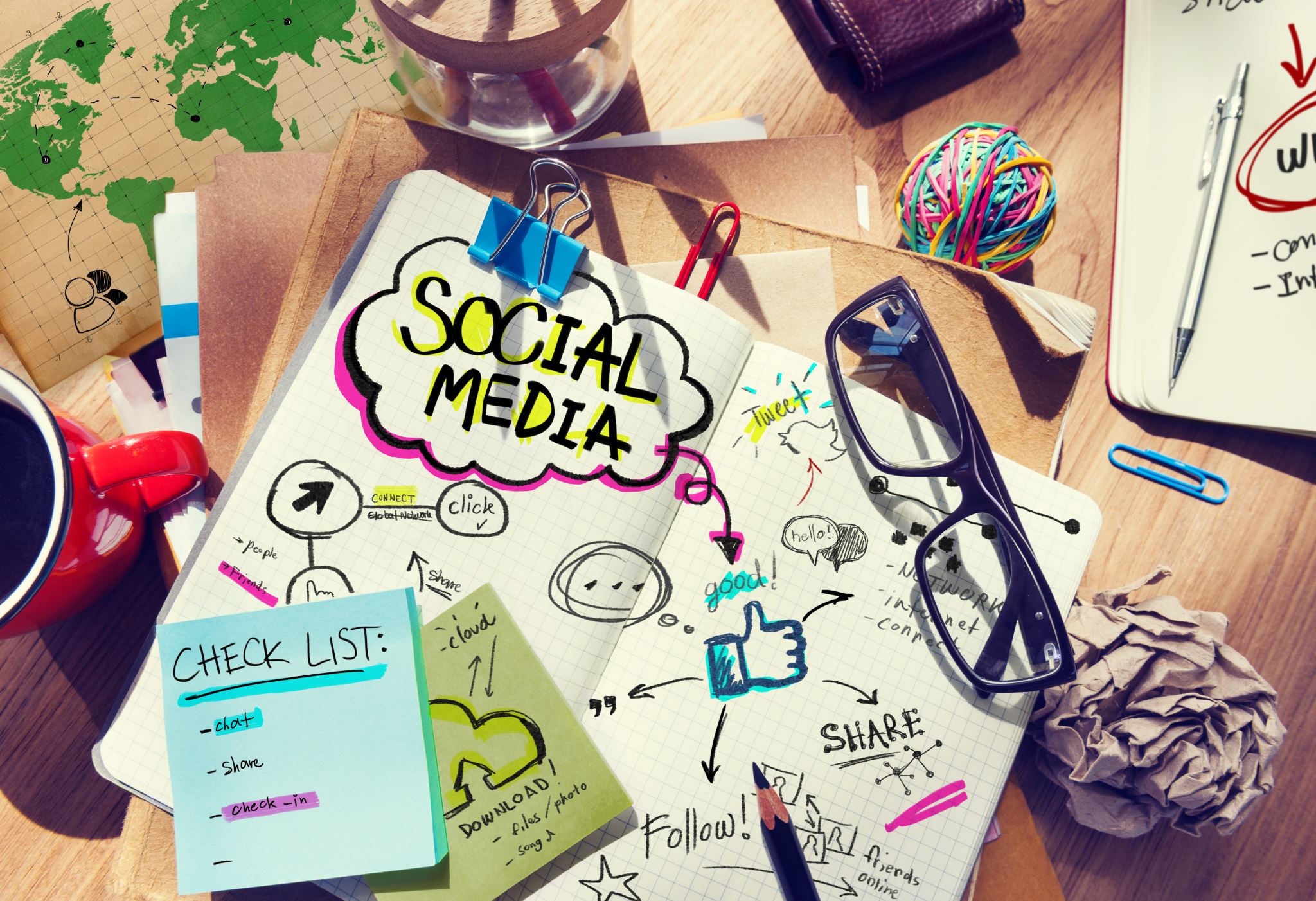 Öğrenİm hedefleri
Aile planlaması danışmalığı yapabilmek
Aile planlamasının tanımını yapabilmek
Kontraseptif yöntemleri sayabilmek
Kontraseptif yöntemlerin, etki      mekanizmalarını, yan etkilerini açıklayabilmek
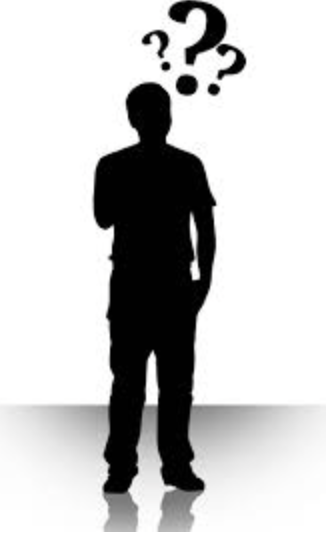 Aile planlaması nedir?
Bütün çiftlerin ve bireylerin, istedikleri sayıda çocuğa sahip olma, doğumların arasını açmaya serbestçe, sorumluca karar vermeleri için bilgi, eğitim, araçlara sahip olmalarıdır

Bu amaçla kullanılan gebelikten korunma yöntemlerine kontraseptif yöntemler denir
Danışmanlık
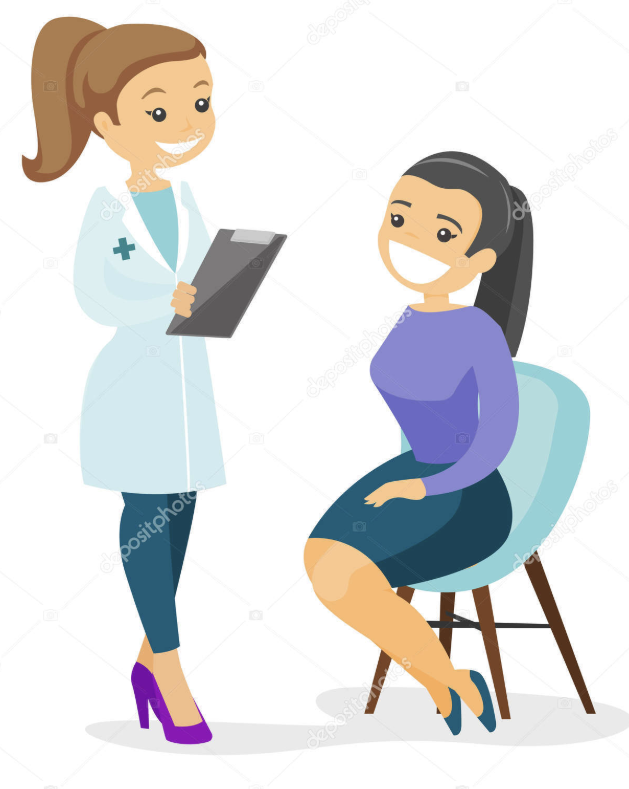 Danışmanlık yüz yüze konuşma sırasında bir kişinin diğerine belli bir konuda karara varmasını kolaylaştırmak için çözüm seçenekleri sunarak yardımcı olmasıdır

Bireyin kendi kararını oluşturmak üzere belli konularda aydınlatılmasıdır
Danışmanlığın Önemi
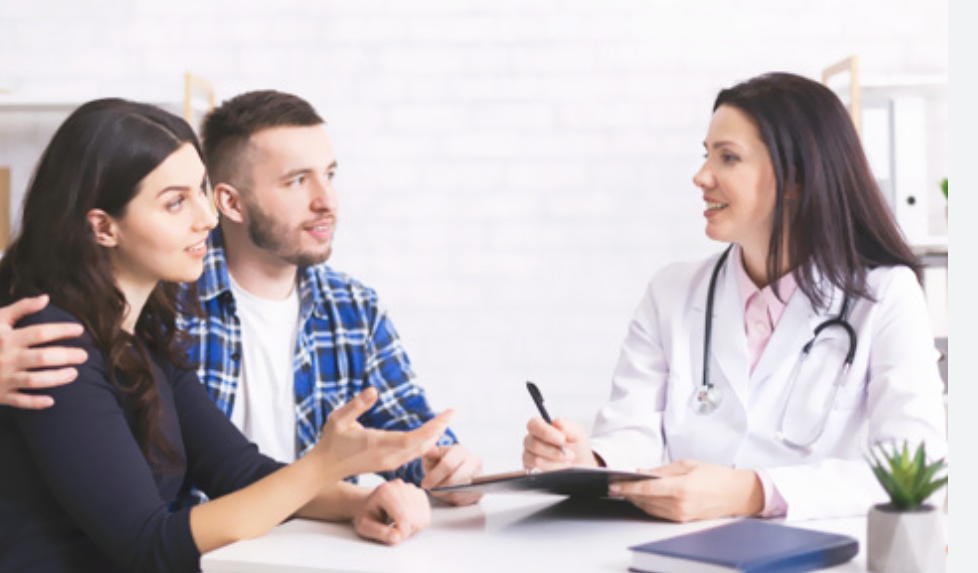 Aile planlaması yöntemlerinin kabul edilirliği artar
Uygun yöntem seçimi sağlanır
Yöntemin etkin kullanımı sağlanır
Yöntem kullanımının devamlılığı artar
Personelin zamanının etkin ve yeterli kullanılması sağlanır
Aile Planlaması Danışmanlık Çeşitleri
Genel Danışmanlık
AP yöntem kullanmak için başvuran kişiye “yöntem seçmeden önce” sunulan hizmettir
Aile planlaması yöntemleri hakkında bilgi verilmesini sağlar 
Başvuran kendisine uygun bir kontraseptif yöntemi seçer 


      Yönteme Özel Danışmanlık
 Başvuran kişinin kullanmaya karar verdiği yöntemle ilgili olarak yapılan danışmanlıktır
 Belli bir kontraseptif yöntemin uygulanmasından hemen önce ve hemen sonra yapılan  danışmanlıktır
 Bu süreç, bir kontraseptif yöntemin önseçimi ile sonuçlanır


       İzlem Danışmanlığı 
Aile planlaması yöntemi kullanan kişinin yöntemden kaynaklanan sorunlarını çözmeye ve yöntem    kullanımının sürdürülmesine yönelik verilen danışmanlıktır
Her kadın, yılda en az bir kez genel muayeneden geçerek izlem danışmanlığı verilmelidir
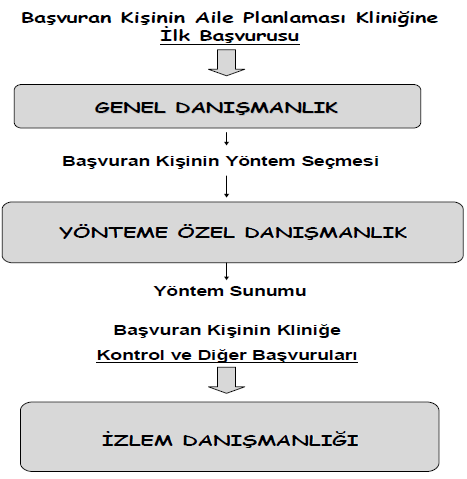 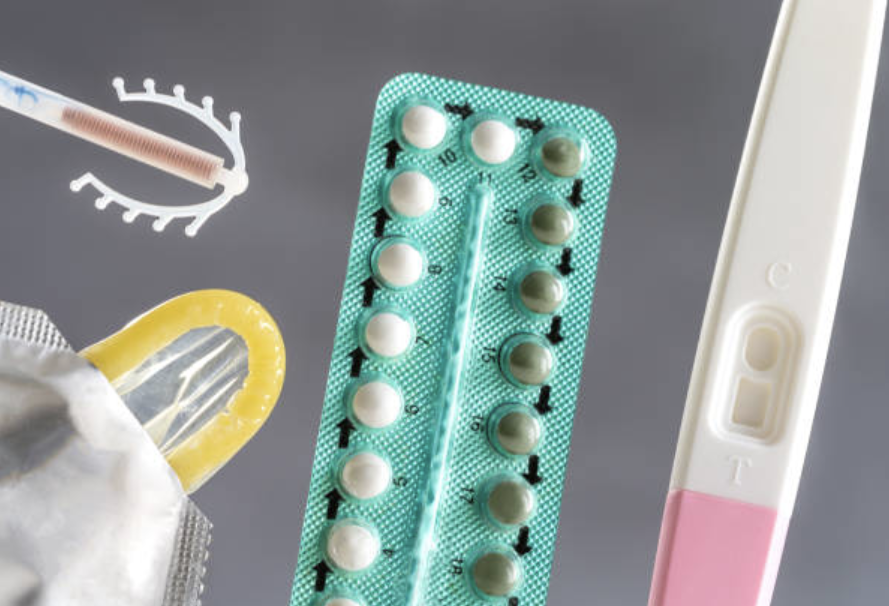 Hedef
Kişinin beklentilerini sorgula 
Danışmanlığı bireyselleştir 
Vücut ağırlığı takip et 
Yan etkileri olduğunda başka yönteme geçilebileceğini belirt 
Her ziyarette şikayetleri değerlendir ve gerektiğinde tedavi et 
Mümkünse eşlerinde danışmanlığa katılımını sağla
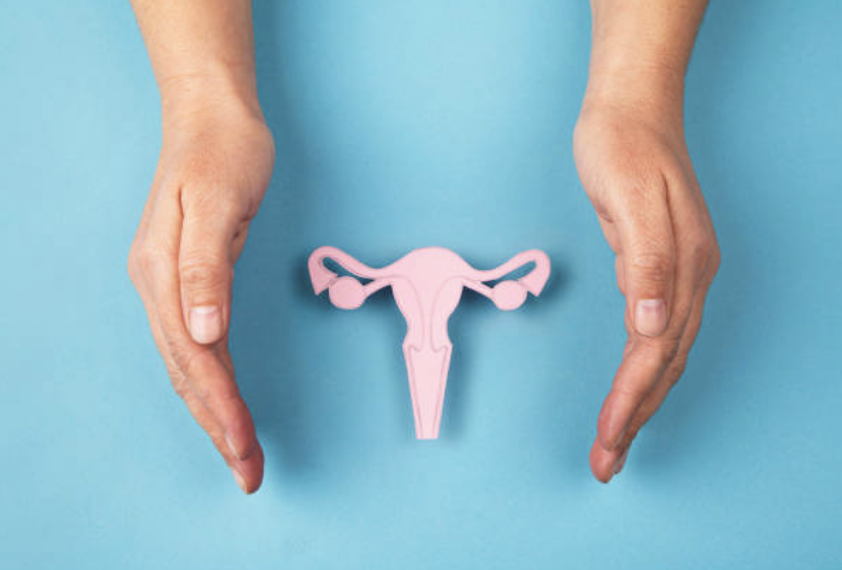 Aile Planlaması Hizmetinin Yararları
Anne ölümlerini azaltır
Sağlıklı doğum yaşı sağlanır
Sağlıklı doğum aralığı sağlanır
Bebek ölümlerini azaltır
Doğurganlık oranı azaltılır
Hızlı nüfus artışının getirdiği sorunları azaltır (Beslenme, çevre ve doğal kaynaklar, eğitim, sağlık, diğer)
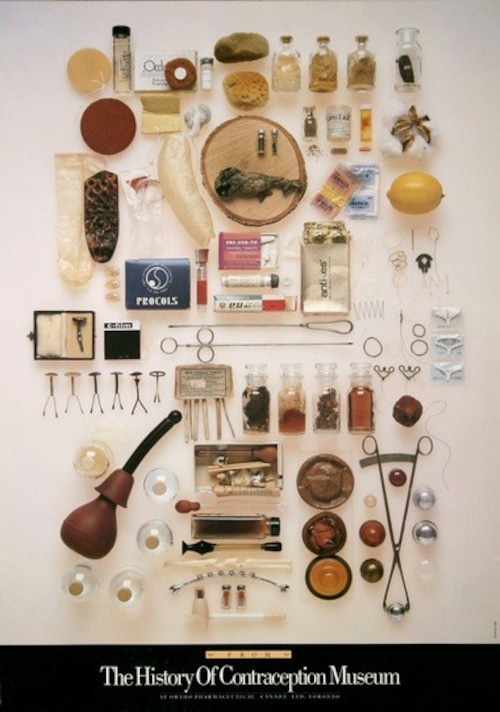 Çağlar Boyunca AP Yöntemleri
Doğum kontrol yöntemleri insanlık tarihi kadar eskidir 
MÖ 3000 yılında Antik Mısır’da kondom kullanılmasıyla başlar
1980’lerde düşük doz, bifazik ve trifazik oral kontraseptifler kullanımdadır
1998’de postkoital kontraseptif kullanımı onaylanır
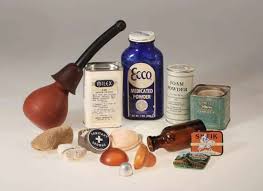 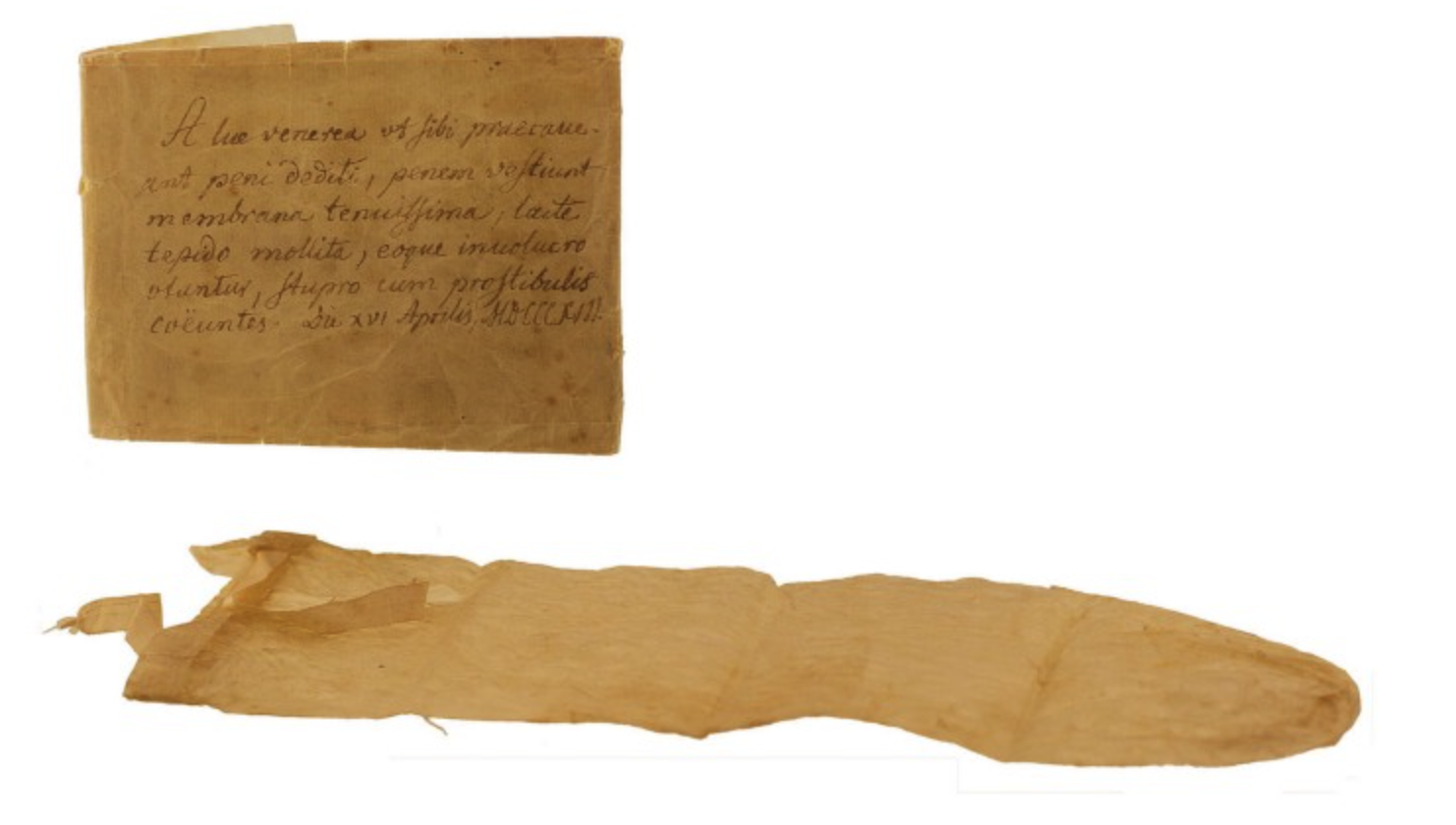 Türkiye’nin Nüfus Politikaları Ve Aile Planlaması
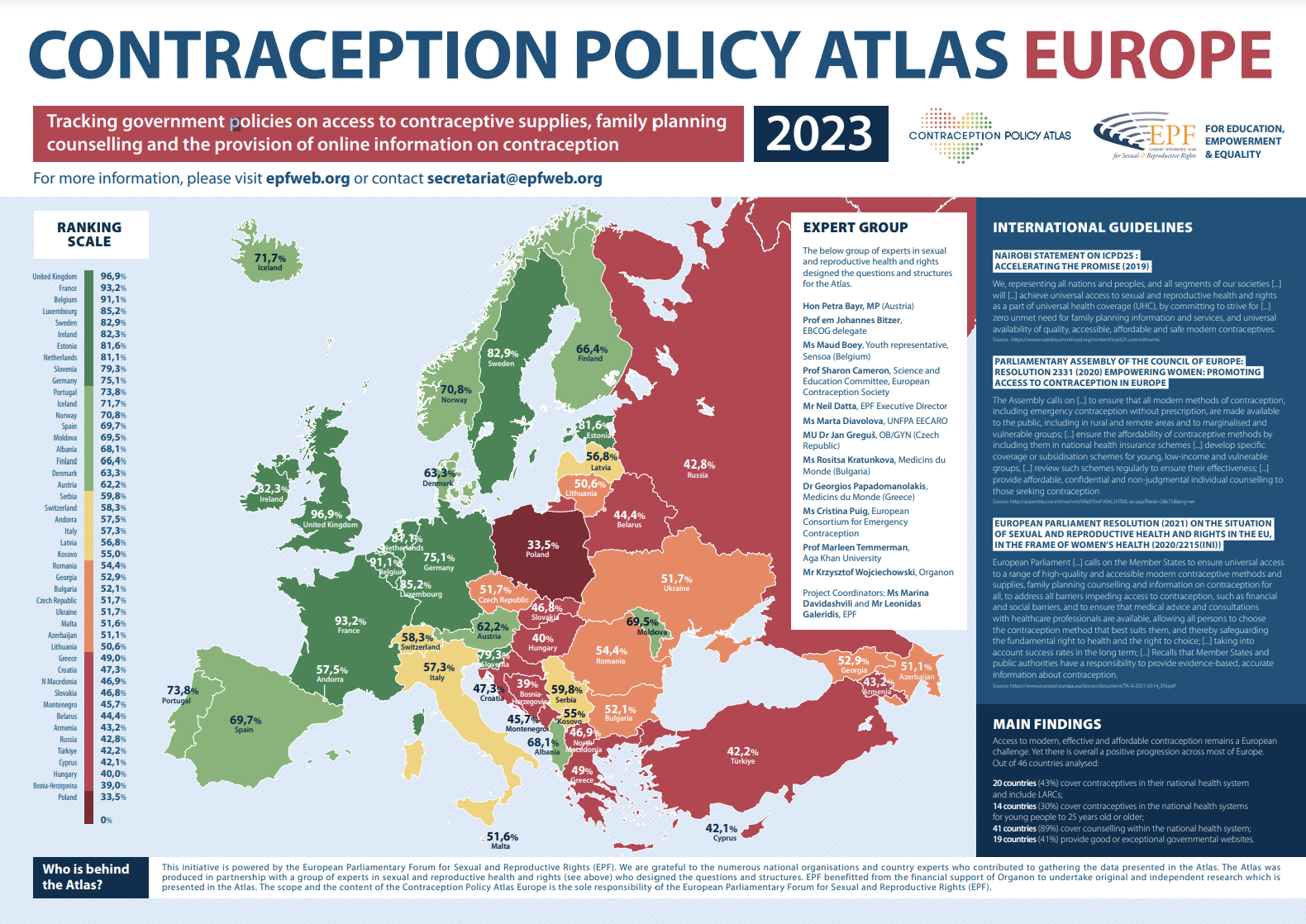 Avrupa Doğum Kontrolü Atlası 2023
2018 TNSA - Analiz Ve Rapor
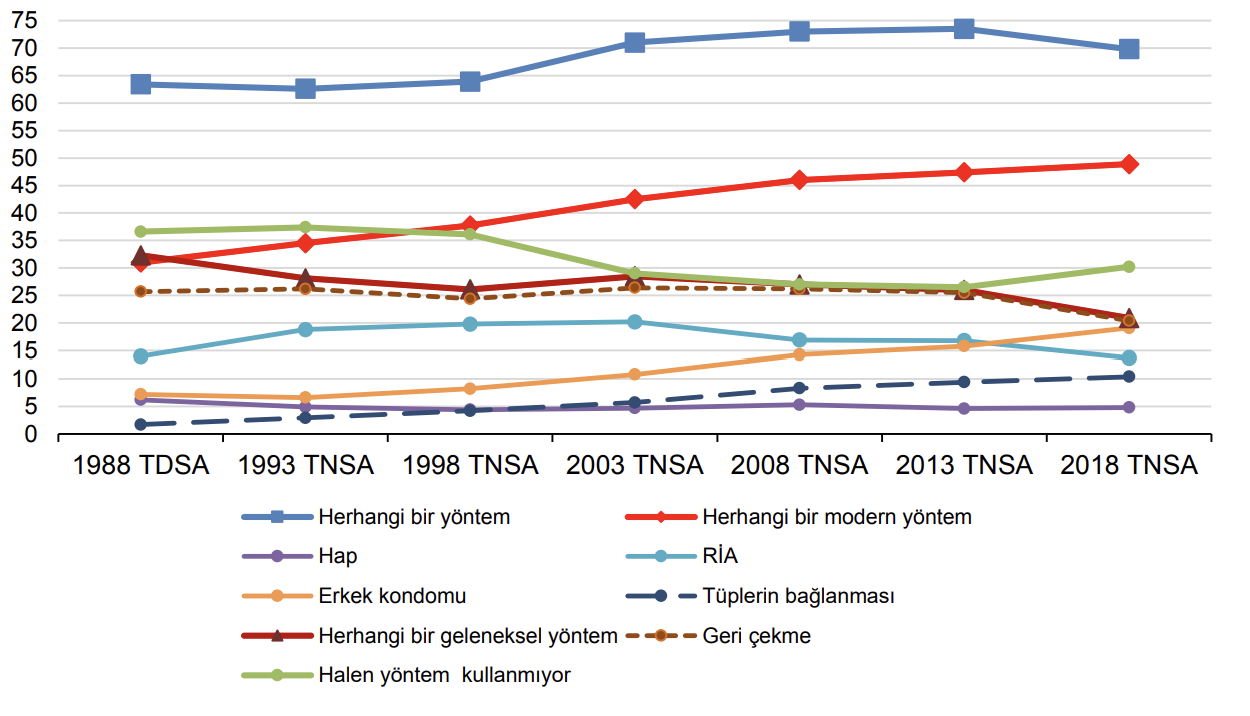 Halen evli kadınların %70’i herhangi bir aile planlama yöntemi kullanmamaktadır
En yaygın kullanılan yöntemler geri çekme (%20) erkek kondomu(%19) RİA(%14) ve tüplerin bağlanmasıdır (%10)
Modern yöntem kullanımı , son 30 yıllık dönemde sürekli olarak artarak 1988-2018 döneminde %31 ‘den %49’a yükselmiştir
Modern yöntemlerin kullanımındaki artışa paralel olarak, geleneksel yöntem kullanımı 1988-2018 döneminde %32’den %21’e düşmüştür
Kontrasepsiyon Yöntemi Seçerken;
DSÖ Gebeliği Önleyici Yöntem Kullanımı İçin Tıbbi Uygunluk Kriterleri Çarkı (2009)
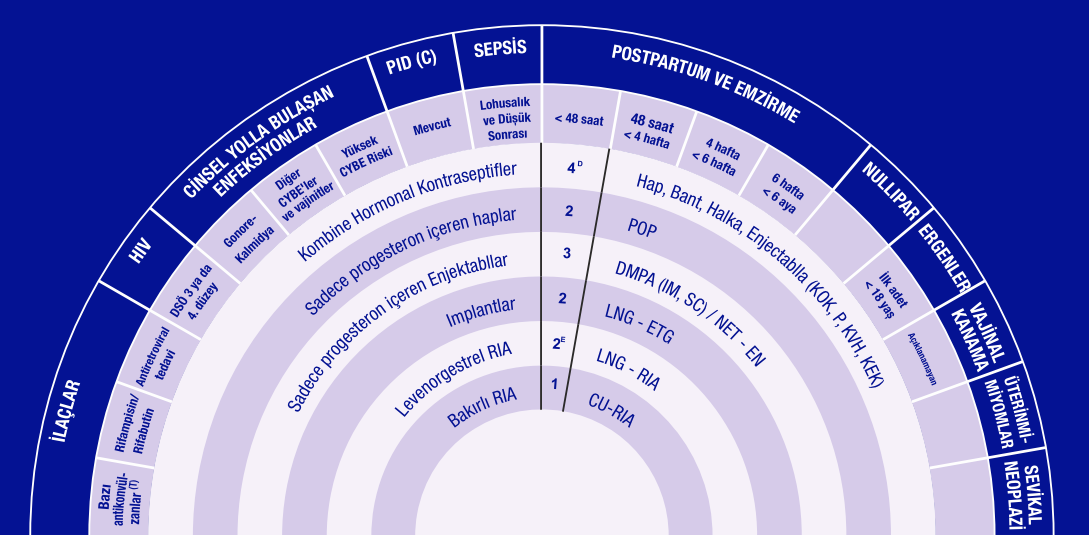 1. Katedori: Kullanılmasında sakınca olmayan durumlar 

2. Kategori: Kullanılmasında sakınca olmayan durumlar 

3. Kategori: Riskleri yararlarından fazla olan durumlar

4. Kategori: Kullanılmaması gereken durumlar
Doğal Aile Planlamasi Yöntemleri
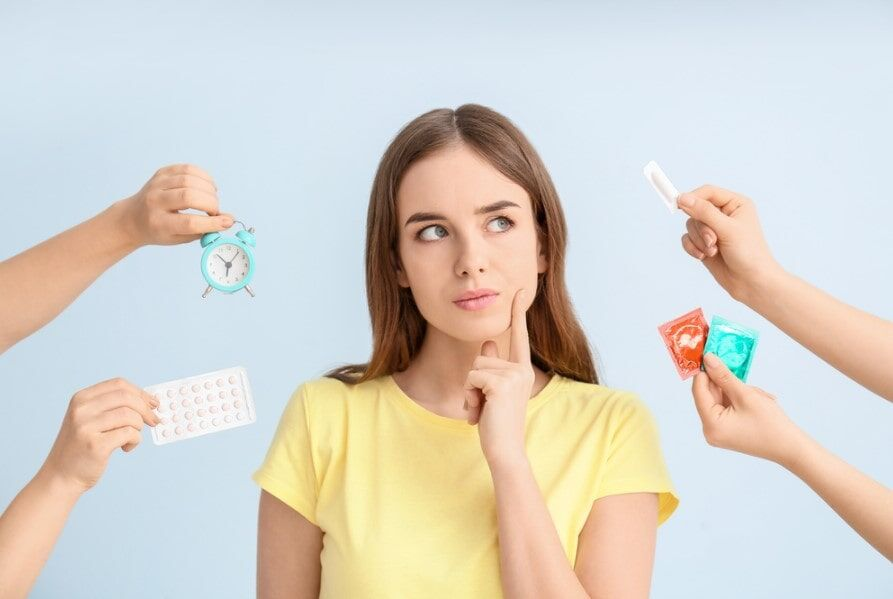 Servikal Mukus Yöntemi 
Bazal Vücut Isısı Yöntemi 
Diğer Yöntemler 
     - Takvim Yöntemi 
     - Geri Çekme 
     - Vajinal Duş 
     - Lam
Doğal yöntemlerin güvenliği sınırlıdır !
Avantajlar
Bedava
İlaç, Ameliyat Gerekmez
Fertiliteyi Etkilemez



Dezevantajlar 
Perhiz Uzun
Başarısızlık %84
Düzenli Siklus Gerekli
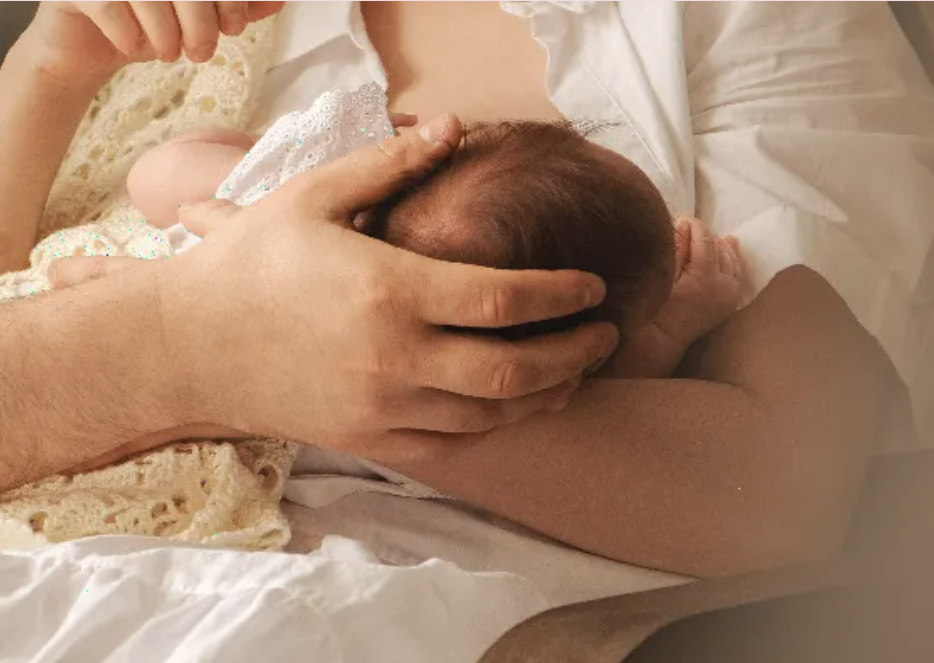 Laktasyonel Amenore Yöntemi
Bebeğin altı aydan küçük olması
Annenin amenoreik olması 
Bebek emzirilirken ;  > 5 kez /gün 
                                             >65 dakika /gün 
                                             >10 dakika/her emzirme 
                                             Her 2 göğüs kullanılacak 
Bebeğin beslenmesinin en az %85’inin anne sütüyle sağlanması  
Bebeğin doğumdan sonra hemen emzirilmesi 
şartları sağlandığında %98 koruyuculuğu vardır
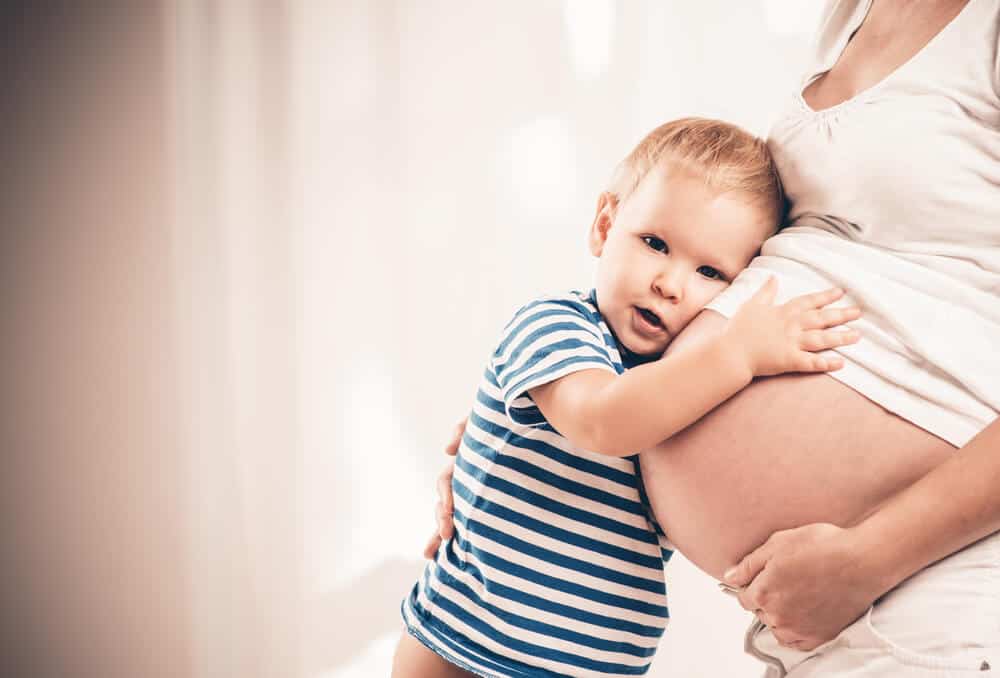 Bariyer Yöntemler

(Kondom, Sünger,köpük,krem,supozituar, Tablet,servikal Başlık, Lea Kalkanı)
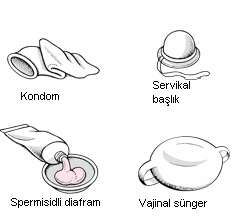 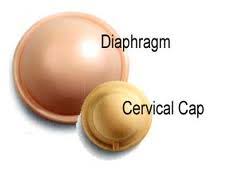 CYBE/HIV
AP danışmanlığı ve hizmeti alacak her kadın CYBE/HIV riski açısından değerlendirilmeli
Sınırlı da olsa tek koruyucu yöntemin kadın ve erkek kondomu olduğu, spermisidlerin de daha az olmakla birlikte koruyuculuk sağlayabileceği vurgulanmalıdır
HIV/AIDs' e karşı tek kısmi korunma kadın ve erkek kondomu ile sağlanabilir
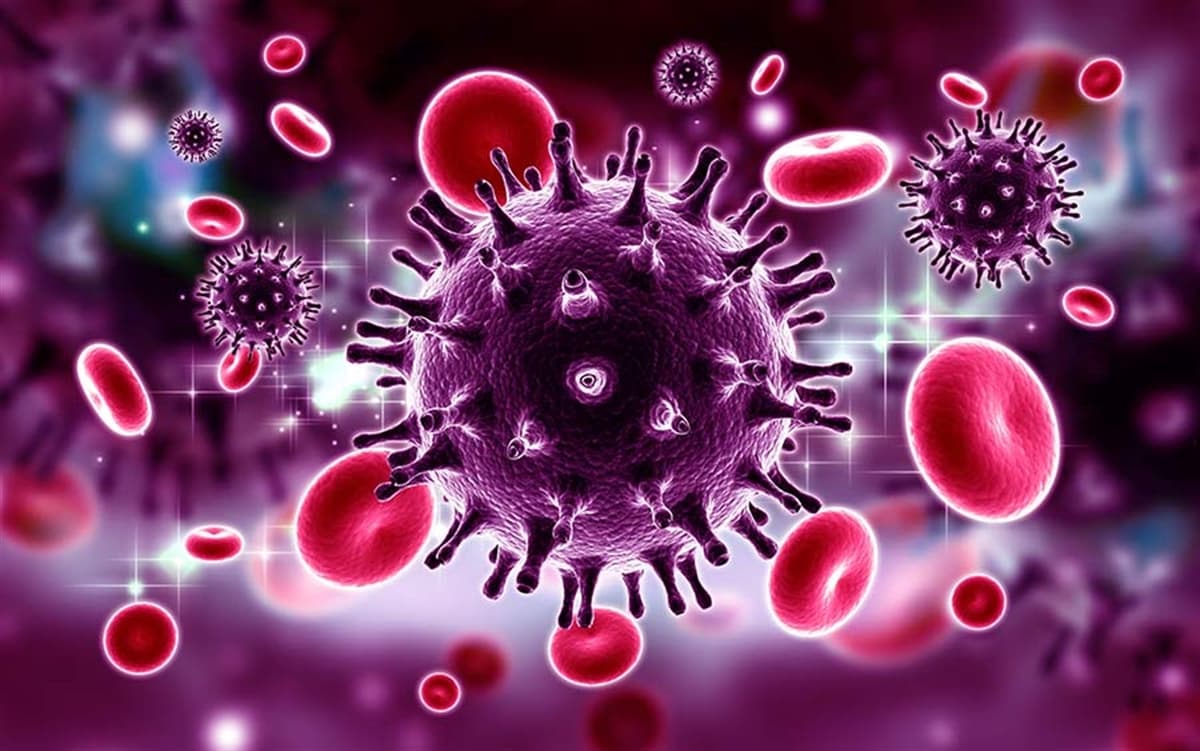 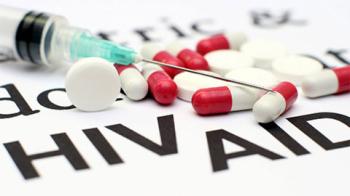 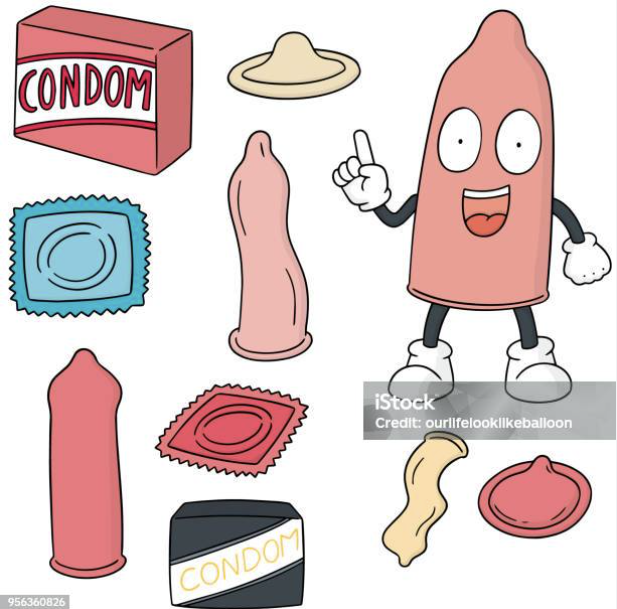 Kondom
Kauçuk veya poliüretan yapıda kılıftır
İlk yıl başarısızlık hızı %15, ideal kullanımda %2'dir
Kullanımda en sık yapılan hata her ilişkide kullanılmamasıdır
İlişkinin başından itibaren kullanılmalıdır
Kondom ve spermisitlerin birlikte kullanımında başarı artar
Serviks Ca önlenmesine yardımcıdır
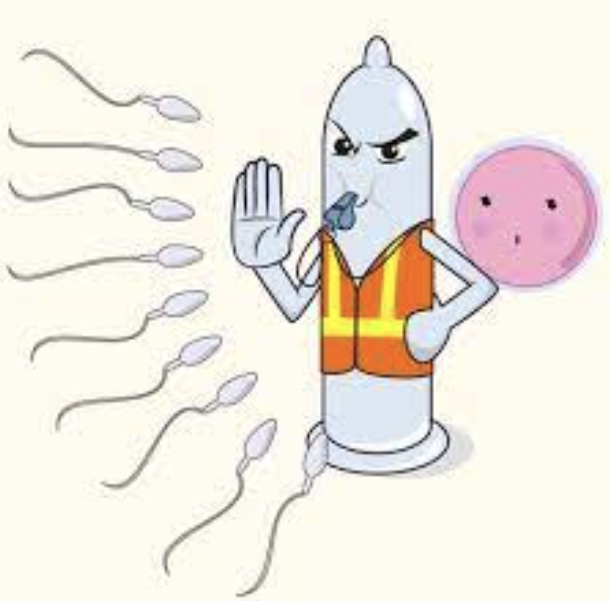 Kadın kondomu (Femidom)
CYBE ve spermlere karşı maksimum korumayı sağlar
Dış genital kısmın da "örtülmüş" olması HPV'ye karşı korunmada kadın için önemli bir avantajdır
Başarısızlık oranı ideal kullanımda %5, tipik kullanımda %21 dir
Küçük, kapalı halka vajen içine yerleştirilir, büyük halka ise vulvada kalır
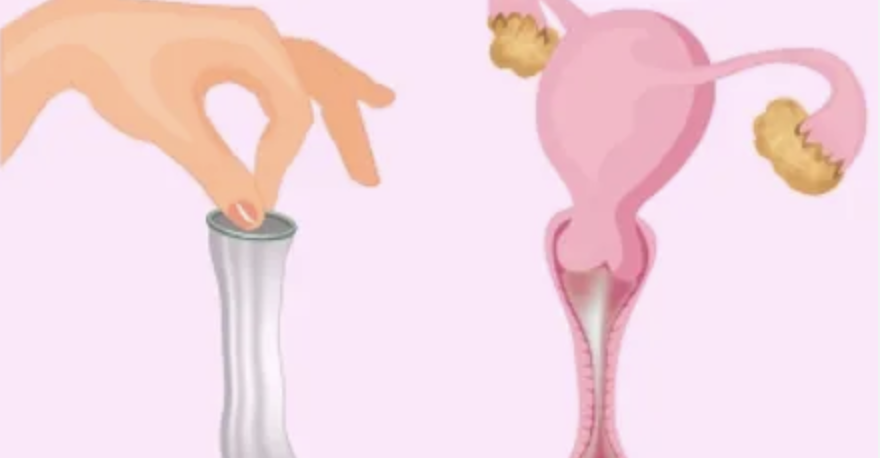 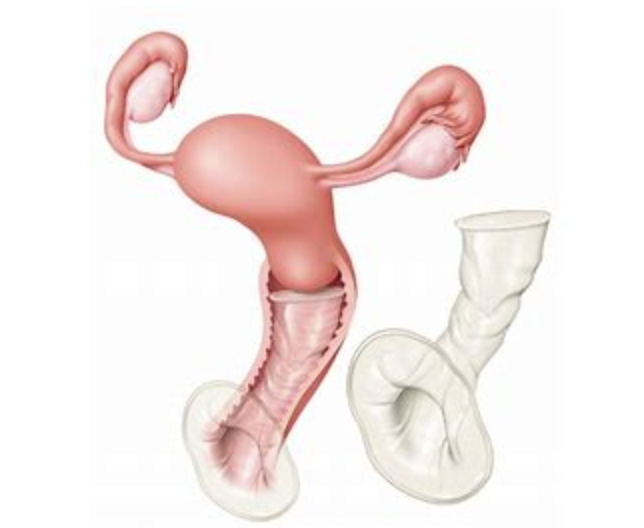 Diyafram
İnce kauçuktan yapılmış, rahmin ağzını örten şapka şeklinde bir araçtır
Doğru kullanıldığında %94 etkilidir
CYBE karşı kısmen koruyucudur
Aynı diyaframı 2 yıl süreyle kullanmak mümkündür
İlişkiden sonra diyaframın en az 6 saat (en çok 24 saat) kalması gerekir
Çıkartıldıktan sonra diyafram, yıkanmalı, kurulanmalı ve kutusunda saklanmalıdır
Diyafram uygulamadan önce eller mutlaka sabunla yıkanmalıdır
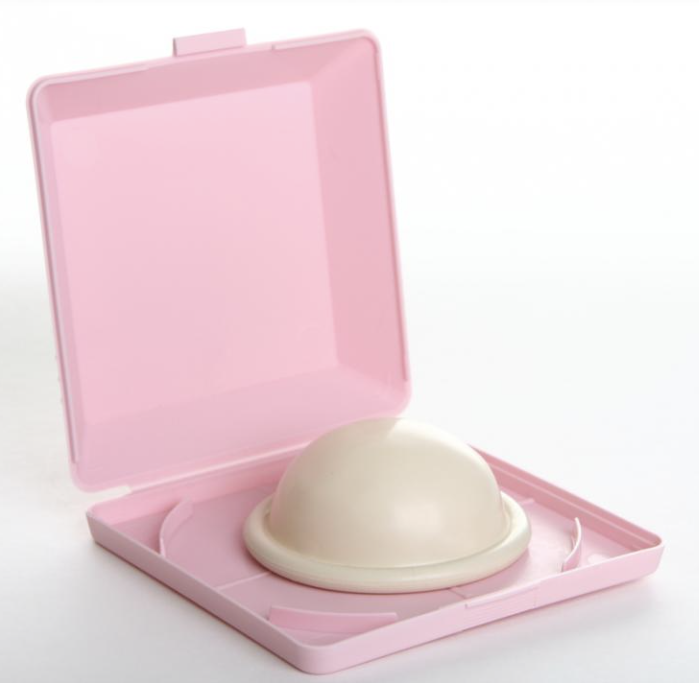 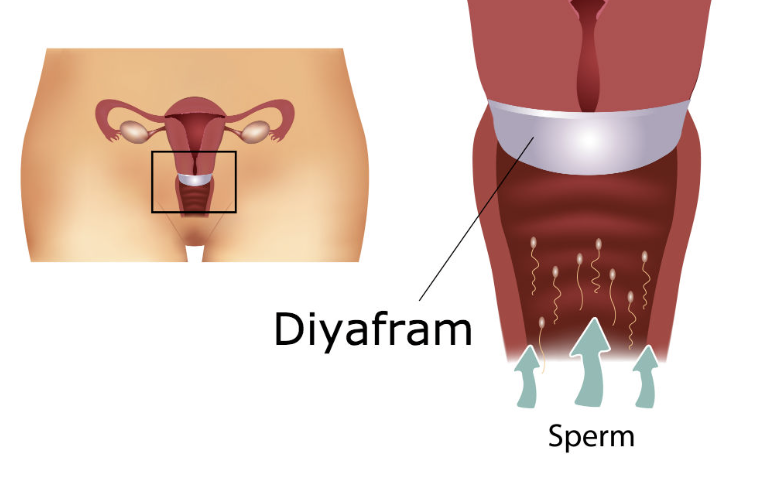 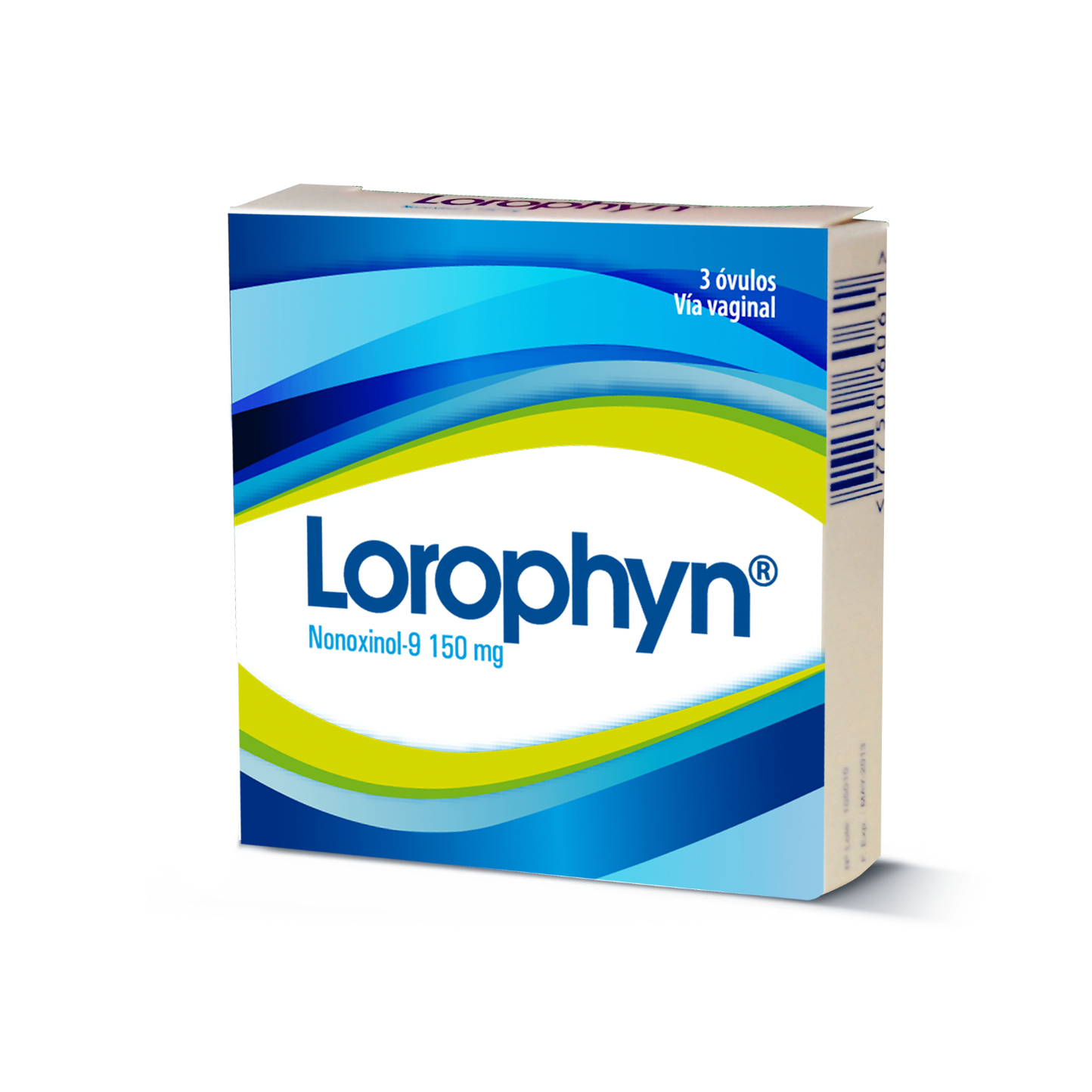 Spermisitler
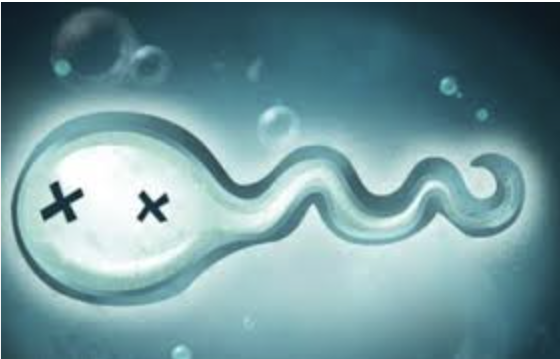 Spermleri servikse ulaşmadan etkisiz hale getiren kimyasal maddeler
Tek başlarına veya bariyer yöntemlerle birlikte kullanılır
İlk yıl başarısızlık hızı ideal kullanımda %18
Vajinal Spermisitler köpük, krem, jel, tablet, ovül formları bulunmaktadır
Sistemik etkisi yok
Genellikle yan etkisi yok, köpüğün etkinliği hemen başlar (tablet ve ovülde 5-10 dk beklenmeli)
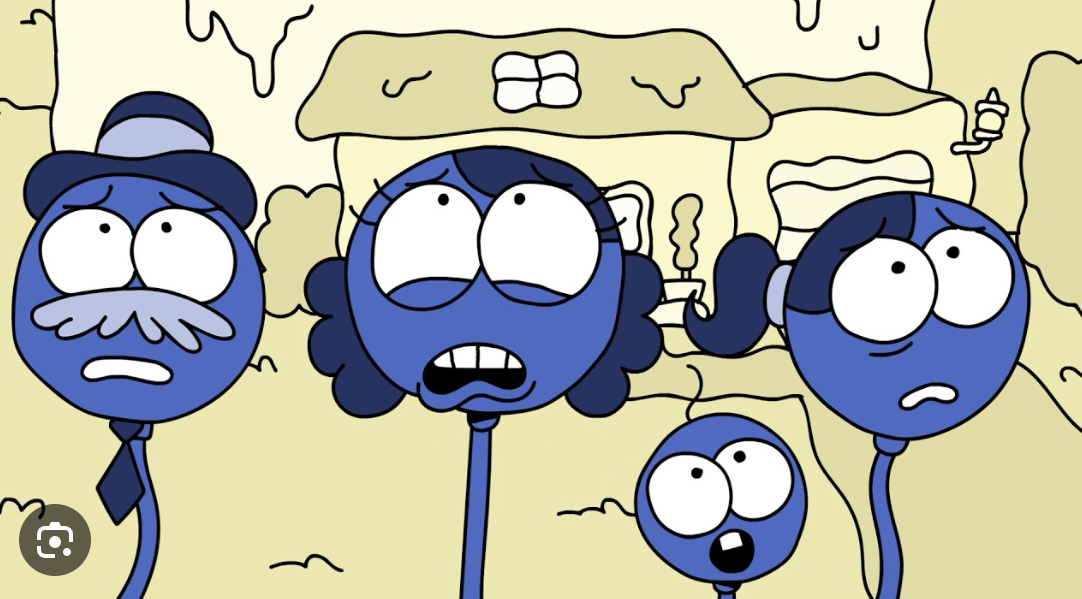 Rahim İçi Araçlar (Ria)
İnsan organizmasına zarar vermeyen, polietilen yapıda, uterin kaviteye uyacak şekilde yapılmış, gebelikleri önleme amacıyla rahim içine yerleştirilen küçük, bükülebilir araçlardır
İNERT (yapılarında bakır, gümüş, hormon taşımayan ) 
 BAKIRLI
 HORMON KATKILI
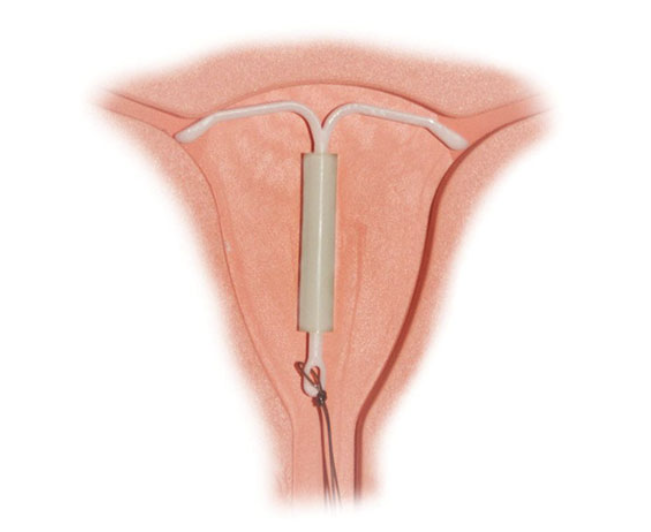 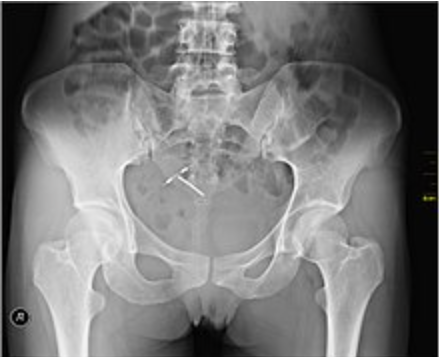 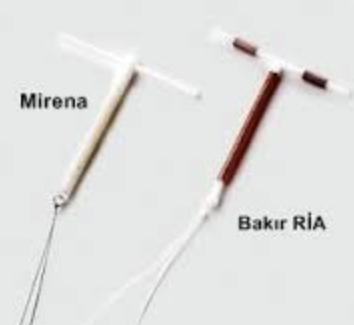 Bakırlı Ria'lar
Bakırlı RİA'lar vücuda düzenli olarak bakır salınımı yaparlar
Bu nedenle tüm bakırlı RİA'lar periyodik olarak değiştirilmelidir
RİA değiştirileceği zaman ara vermeden hemen yenisi uygulanabilir; rahmi dinlendirmeye gerek yoktur
Herhangi bir yakınma yoksa, RİA uygulandıktan sonra ilk kontrole 1'inci ayın sonunda, diğer kontrollere yılda 1 kez gidilmelidir.
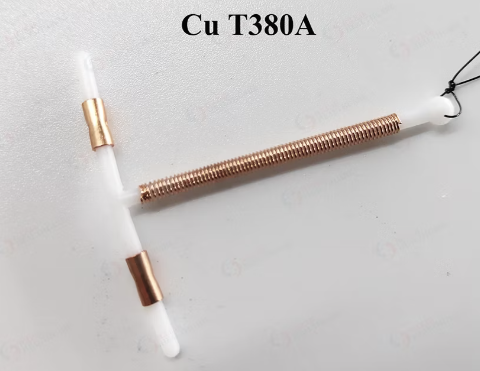 Cu-T 380A 10 yıl süreyle koruyucudur
Bakırlı Ria'lar
Olumlu

Yüksek etkinlik
Uzun süreli koruma
Fertilite hemen geri döner
Cinsel ilişkiden bağımsız
Olumsuz

CYBE riskli kadınlarda PİH riskini artırır
Ektopik gebelik riski artar
İnfertilite riski artar
Ekspulsiyon veya perforasyon riski nedeniyle doğru fundal yerleşim önemlidir
Emziren kadında perforasyon daha kolay olur
Ria Komplikasyonları
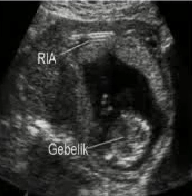 Uterin kanamalar
Perforasyon 
Enfeksiyon
Atılma
RIA + gebelik
Ria Komplikasyonları
Enfeksiyon
RİA genel olarak PİH'a yol açmaz
Uygulama koşullarına bağlı olarak ilk 28 gün içinde PİH riskinde artış olabilir
RİA takılmasından 3-4 ay sonra oluşan infeksiyonlar edinsel CYBE'lara bağlıdır
RİAlar CYBE'lara karşı küçük çapta koruma sağlar (Cu klamidyayı inhibe eder, LNG RİS de koruyucu etkilidir)
Uzun süre RİA kullanımı ile PİH riski arasında negatif korelasyon vardır
PİH'da RİA çıkarılması ile çıkarılmadan tdv arasında fark yok!!!
Mirena /LNG-RIS
Kullanım süresi 5 yıl
Menstrüel kanamaları giderek azaltabilir
Dismenore, anemi, menorajisi, miyomu, endometriyozisi olan kadınlar için iyi bir seçenek
Hormonal kontraseptifler arasında günlük en düşük hormon maruziyeti yapar
Emzirenlerde postpartum 6. hafta, emzirmeyenlerde 4. haftadan sonra uygulanabilir
MirenaⓇ
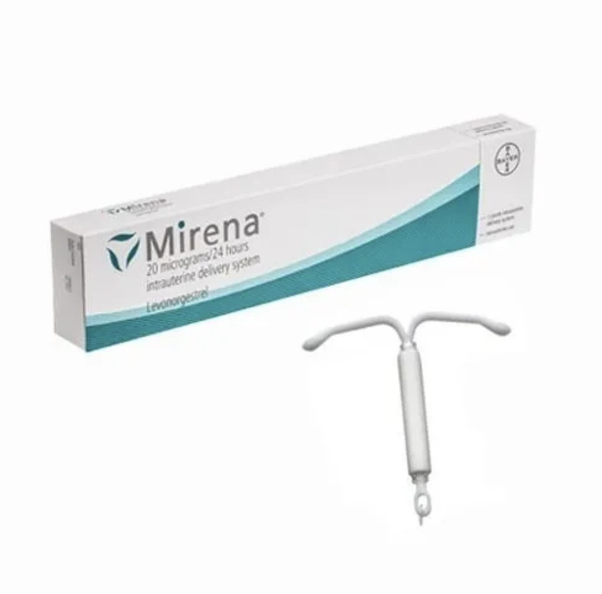 1970’de kontraseptif amaçlı olarak üretildi
Dünyada 120 ülkede kullanımda
Levonorgestrel içeriyor
Günlük 20 mcg levonorgestrel salgılar
Endometrial proliferasyon azalır
İlk yılda %25-30 amenore yapabilir
Yıllık gebelik oranı % 0.2 (5 yıllık % 0.7)
LNG-RİS' in Endometriyum Üzerine Etkileri
Endometriyumda siklik değişikler kaybolur

Endometriyum incelir(ilk 3 ayda 11mm → 4.5 mm)
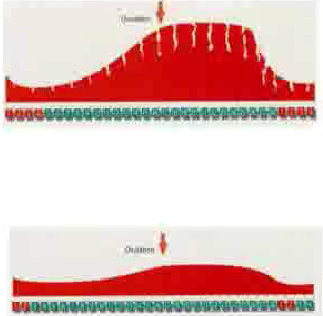 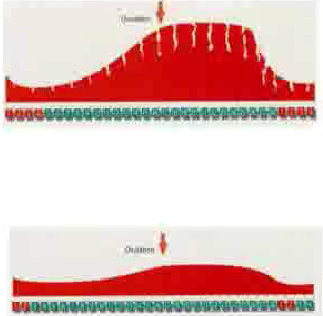 Zhu A, 1989; Gu N, 1995;    Hickey L, 1998; Runic CJ, 2000 Sitruk-Ware R, Gynaecol Forum, 2003
Mirena-avantajlar
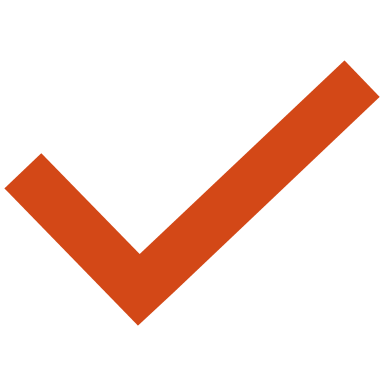 Terapötik etki (+)
 Menometroraji, endometrial hiperplazi ve CA riskini azaltır
Kullanım kolaylığı "tak ve unut" yüksek kontraseptif etkinlik sağlar
Uzun süreli etki, lokal etki, minimum sistemik yan etkisi vardır
Geri dönüşümlü
Cinsel ilişki zamanından bağımsızdır
Emzirenler için uygundur
Over fonksiyonları etkilenmez
Çıkarıldığında fertilite hemen geri döner
Sorun olmadığı sürece yılda bir kez kontrolü yeterlidir
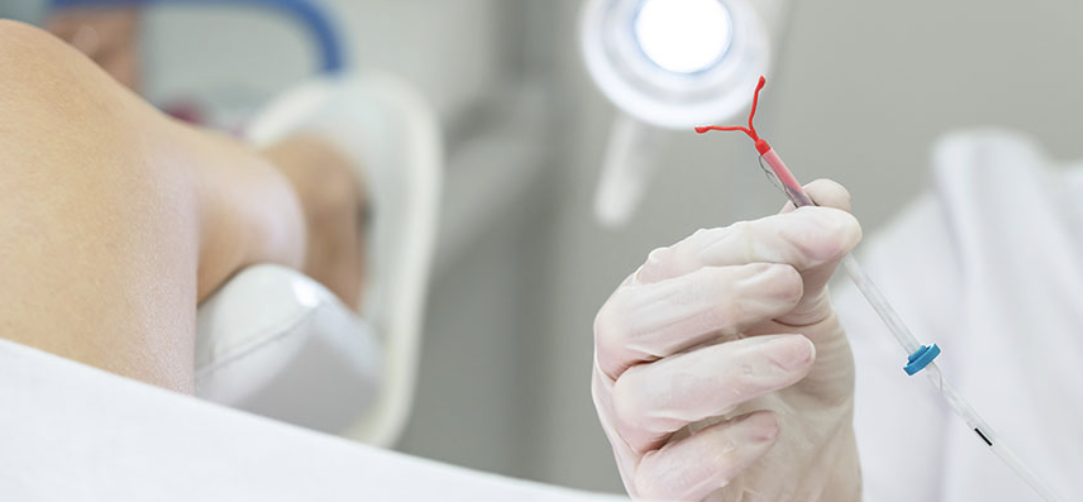 Kimler İçin Uygun?
Kesinlikle gebe kalmak istemeyen fakat doğurganlığını korumak isteyen/tüp ligasyonu    istemeyen
Multipar/Nullipar
Postpartum
Postabortif
Perimenapozal kadınlar
Uzun süreli korunma isteyen 
Medikal sorunları nedeniyle gebe kalması sakıncalı olan
Kontrasepsiyon yanısıra kontrasepsiyon dışı faydaların beklendiği kadınlar

Danışmanlığın doğru yapılması kullanıcı memnuniyetini ve yöntem devamlılığını artırır
Uygulama öncesi danışmanlık verilmelidir !!!!!
Kesin Kontrendikasyonlar
Gebelik veya gebelik şüphesi
PİH veya CYBE (aktif, yakında, tekrarlayan)
Puerperal sepsis
Post-septik abortusda uterus boşluğunu ciddi şekilde bozan durumlar
Sebebi bilinmeyen vajinal kanama
Servikal veya endometriyal kanser, malign trofoblastik hastalık
Bakır allerjisi-Wilson hastalığı
Meme kanseri (LNG-RİS)
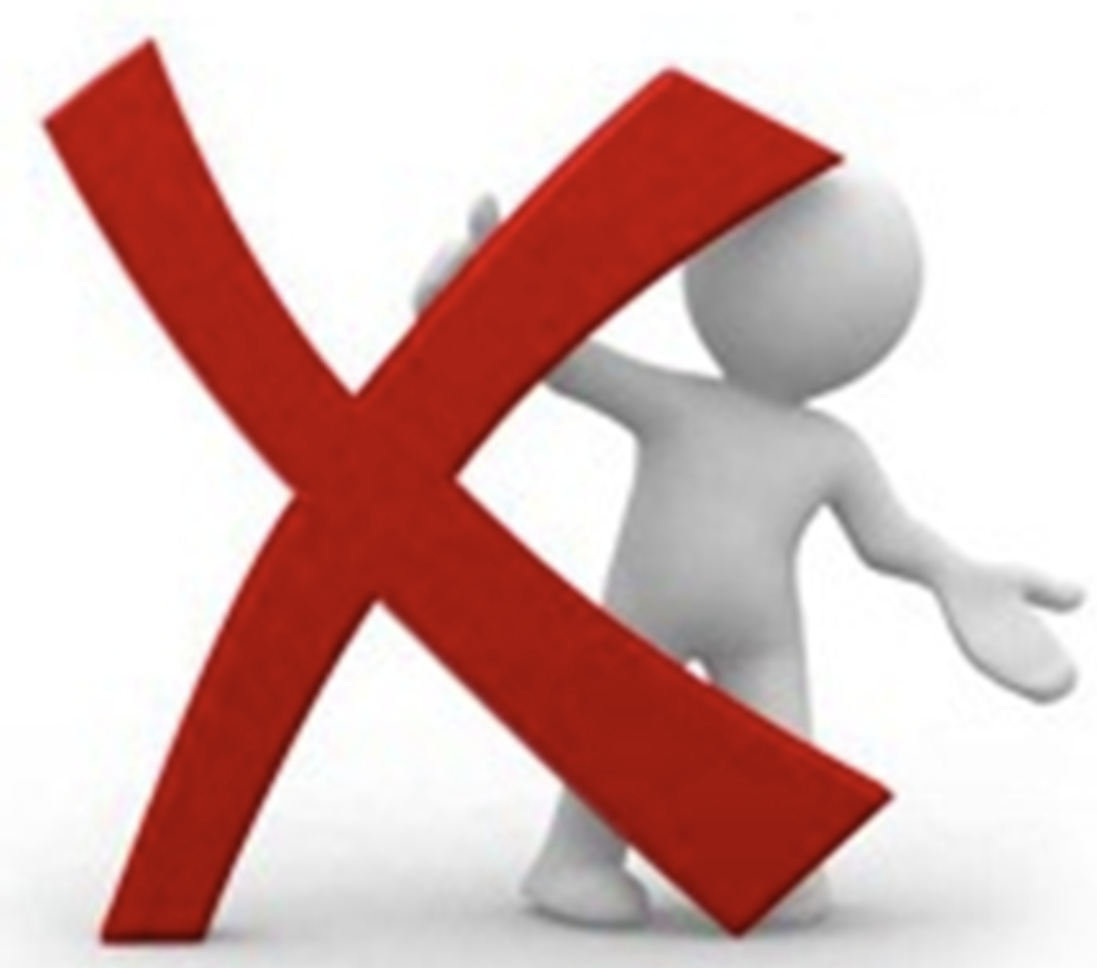 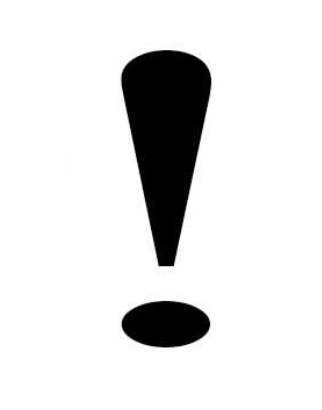 Nulliparite tek başına RİA uygulaması için bir kontrendikasyon değildir
Acil Kontrasepsiyon
Sadece bir kez korunmaksızın cinsel ilişkide bulunan kadınlarda istenmeyen gebeliği önlemek için kullanılabilir

Uygulanan kontraseptif yöntemlerin başarısız olması durumunda kullanılabilir (kondom yırtılması, koitus interruptusta başarısızlık, diyafram ve servikal başlığın yerinden kayması, OK unutulması, RİA'ın atılması gibi durumlar)
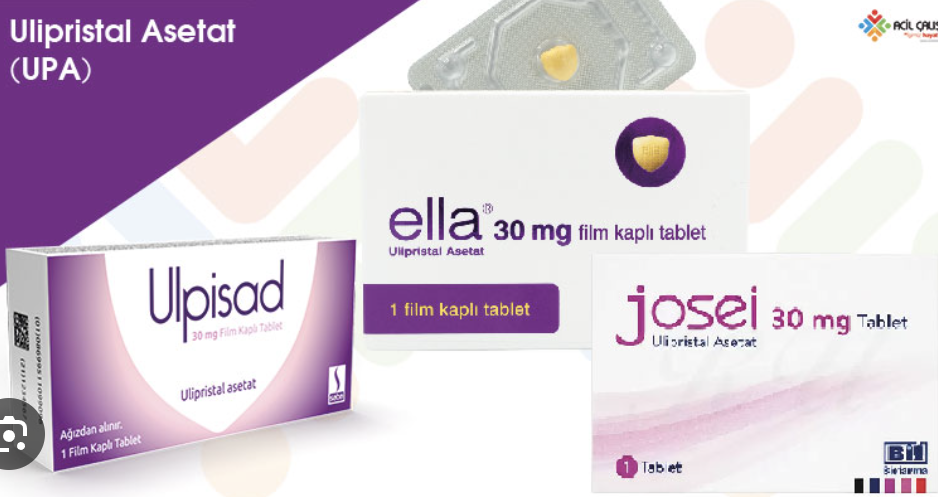 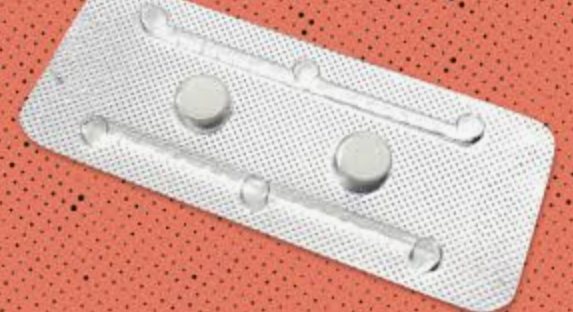 Acil Kontrasepsiyon
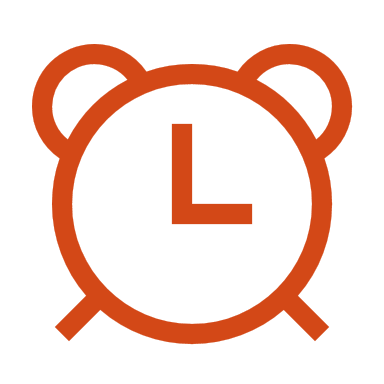 Hormonal acil kontrasepsiyon (Ertesi gün hapı)
ilk 72 saat içerisinde uygulanmalıdır
İlk dozu almadan 1 saat önce antiemetik alınması ve tok karına alınması bulantı ve kusmayı azaltacaktır

İlişki sonrası RİA uygulaması
 ilk 5 gün içerisinde uygulanmalıdır
Acil Kontrasepsiyon
Kombine oral östrojen ve LNG (Yuzpe yöntemi) 

100 µg EE(ethinil östradiol) + 0.5 mg LNG mg 
12 saat ara ile 2 doz
Başarısızlık %3.2
Levonorgestrel (LNG)
 
0.75 mg LNG
12 saat ara ile 2 doz
Başarısızlık %1.1
İlişkiden sonraki ilk 72 saat, eğer mümkünse ilk 24 saat içinde uygulanmalıdır
Acil Kontrasepsiyon
Mifepristone 

10 ila 25 mg dozlarında, Çin, Rusya, Vietnam ve diğer yerlerde mevcuttur 
2019 tarihli bir meta-analiz, bunun en azından LNG kadar etkili ve Yuzpe yönteminden daha etkili olduğunu bildirmiştir 
Ancak, mifepristone 10 mg ve 25 mg tabletler evrensel olarak mevcut değildir (Amerika Birleşik Devletleri'nde 200 mg ve 300 mg dozları mevcuttur)
Acil Kontrasepsiyon
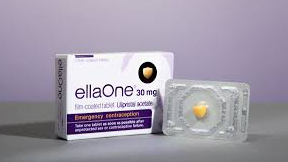 Ulipristal asetat (Ella®, ellaOne®, Fibristal®)
120 saat (5 gün) etkilidir
   Selektif progesteron reseptörmodülatorü (SPRM)(yani antiprogestin)
En az levonorgestrel kadar hatta daha etkindir
Avrupa'da 2009’dan beri kullanılmaktadır
2010'da FDA onayı aldı
Ağır KC hastalığında kontrendikedir
Emzirende uygun değildir
   1 hafta süre ile emzirilmemelidir
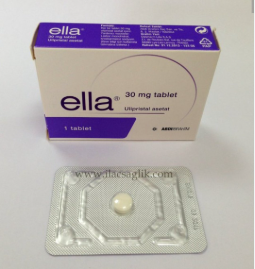 Hormonal  Acil Kontrasepsiyon, Kimler İçin Uygun Değildir?
İlişki sonrası RİA uygulaması;
Yeni bir eşle korunmasız cinsel ilişkiye giren kadınlar
Tecavüze uğramış kadınlar
Hiç doğum yapmamış kadınlar
Cinsel yolla bulaşan hastalıklar açısından risk altındaki kadınlar

Hormonal acil kontrasepsiyon;
Gebe olan kadınlar
Acil Kontrasepsiyon
Acil kontrasepsiyonda sadece bakırlı RİA'lar kullanılmalıdır!!

Korunmasız ilişkiden sonraki 7 gün içerisinde servikal kültür sonucu gelinceye kadar profilaktik antibiyotik:
Profilakside: 1. 1 gr azitromisin
			2. 200 mg doksisiklin
			3. 500 mg eritromisin
			4. 400 mg ofloksasin
Cerrahi sterilizasyon
Cerrahi sterilizasyon, kadınlarda tüp ligasyonu (tuba uterinaların bağlanması) ve erkeklerde vazektomi (vas deferenslerin kesilip bağlanması) biçiminde uygulanan fertilitenin kalıcı olarak sonlandırıldığı cerrahi işlemlerdir

Mutlaka Danışmanlık hizmeti alınmalı, bilinçli olarak karar verilmeli ve rıza formu her iki eş tarafından imzalanmalıdır
Cerrahi Sterilizasyon Olumlu Yönleri
Tüp Ligasyonu
Kalıcı olması
Etkin olması
Belirgin yan etkilerinin olmaması
Eş uyumu gerekmez
Cinsel ilişkiyi kesintiye uğratmaz
Doğum sonrası hemen, ilk 7 gün içinde veya 6.haftadan itibaren uygulanabilir olması
Vazektomi
Kalıcı olması
Çok etkin ve güvenli
Kısa sürede ve kolay uygulanabilir olması
Kadının kontraseptif yöntem kullanma yükünden kurtarması
Herhangi bir zamanda yapılabilmesi
Cerrahi Sterilizasyon
Kimler Bu Yöntemi Kullanabilir
Kendisinin ve eşinin başka çocuk istemediğinden emin olan 
Gebe kalması yaşamını tehlikeye sokan 
 Kalıcı bir yöntem isteyen
Kontraendikasyonlar
 Bekar olan 
 Hiç çocuğu olmayan 
 Evlilik sorunları olan 
 Kendisinin ya da eşinin başka çocuk isteyip istemediğinden emin olmayan
 Ruhsal problemi olan
Kombine Orak Kontraseptifler (KOK)
KOK başlamadan önce;
Kan basıncı ölçümü
özgeçmiş ve soygeçmiş 
Lipit düzeyleri
Karaciğer ve böbrek fonksiyonları 
Gebelik durumunun kontrolü 
Mevcut kanama  paternini içeren fizik muayene yapılması önerilir
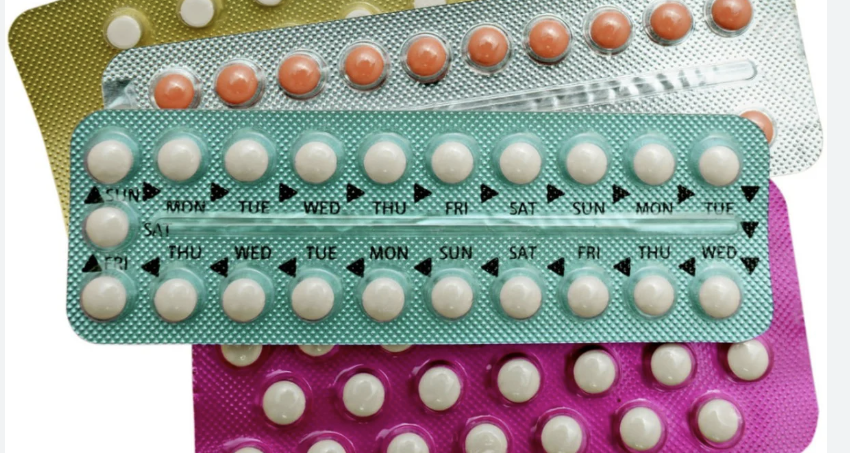 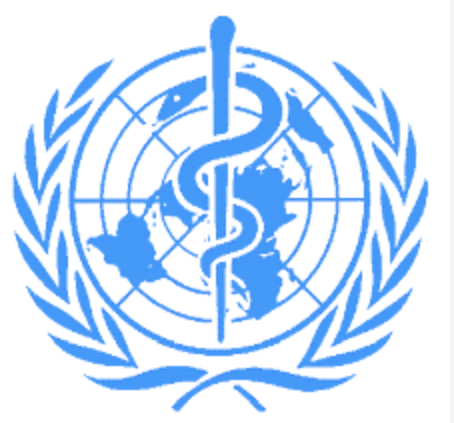 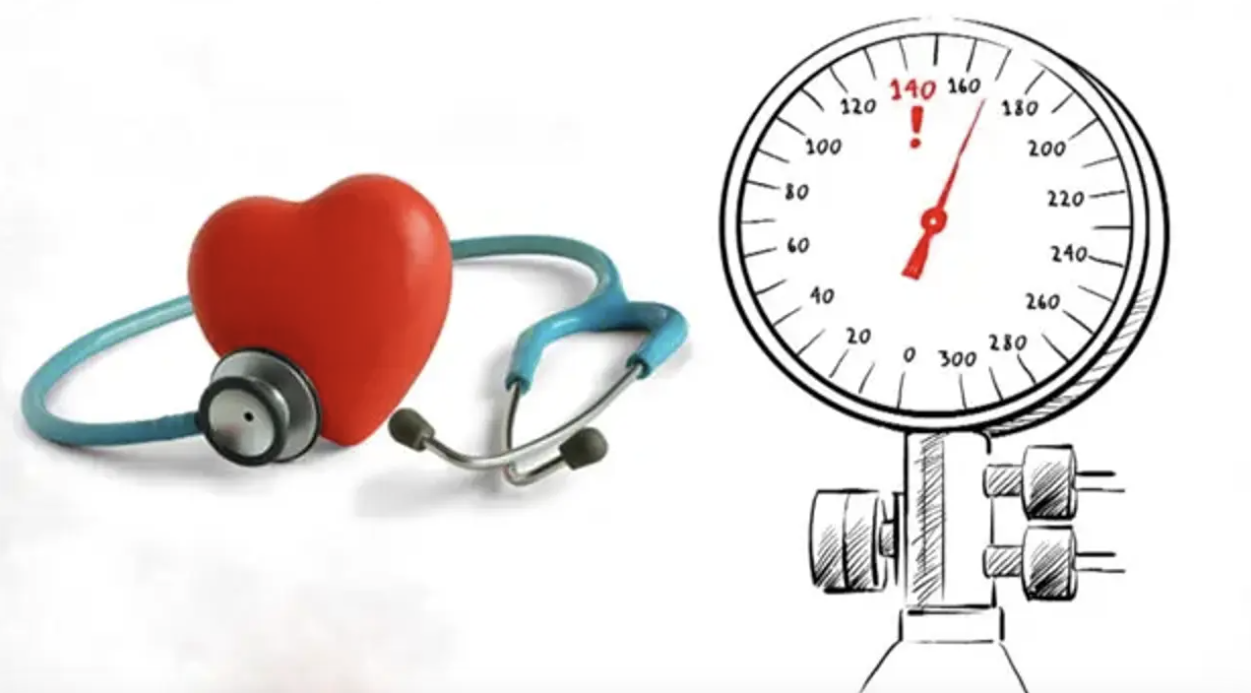 KOK Etki Mekanizmaları
Progesteron + östrojen içerirler
Progesteron ovulasyonu baskılar
Östrojen kırılma kanamasını kontrol eder
Progesteron servikal mukusu kalınlaştırır, endometrial glandlarda atrofiye yol açar
Östrojen FSH'yı baskılayarak folikül gelişimini engeller
Kombine Hormonal Kontraseptifler (KHK) 
Olumlu Yönleri
Kontraseptif etkinlikleri çok yüksek
Kullanıcı memnuniyeti yüksek
Üreme çağı boyunca birçok kadın için güvenli
Genellikle iyi tolere edilir
Kullanımları koitustan bağımsız
Bireysel olarak kullanım sonlandırılabilir
Ovulasyonun geri dönüşü hızlı
KOK Avantajları
Dismenore, menoraji kontrolü sağlar
İyi vazomotor semptom kontrolü sağlar
Anemi, PID, ektopik gebelik riski azalır
Daha az over, endometriyum, kolon ca riski olur
Daha az fibrokistik meme, fonksiyonel over kisti riski olur
Daha az kemik kaybı ve kırık riski olur
KOK Kontrendikasyonlar
>35 yaş + sigara
Tanımlanmamış uterin kanama
Migren
Meme ca
Etkileşen ilaç
Antikonvülzan tedavi
DVT-PE varlığı öyküsü
Serebrovasküler veya KAH öyküsü
HT, DM
Aktif KC hastalığı
Dekompanse siroz 
Hepatik adenom/karsinom
Uzun süreli immobilizasyon
SLE
Gebelik
KOK Riskleri
DVT-PE
MI
SVO
Safra kesesi hastalıkları
Hipertansiyon
DM
Serviks kanseri
Hepatosellüler kanser
Meme kanseri
KOK
Doğum Sonrası KHK
İlk 21 gün DVT riskini arttırdığından dolayı kullanılmamalı
Emziren annede ilk 6 ay kullanılmamalı(süt kalitesini bozar ve miktarını azaltır)
Adolesanlarda KHK
Bariyer yöntemler ile birlikte tercih edilebilir
Perimenopozal Dönemde KHK
Sağlıklı kişilerde menopoz tanısı kesinleşinceye kadar 20µg EE içeren KOK kullanılabilir
Sigara içenlerde kullanılmamalıdır
Sıcak basmaları ve gece terlemelerini engeller
KMY korunur
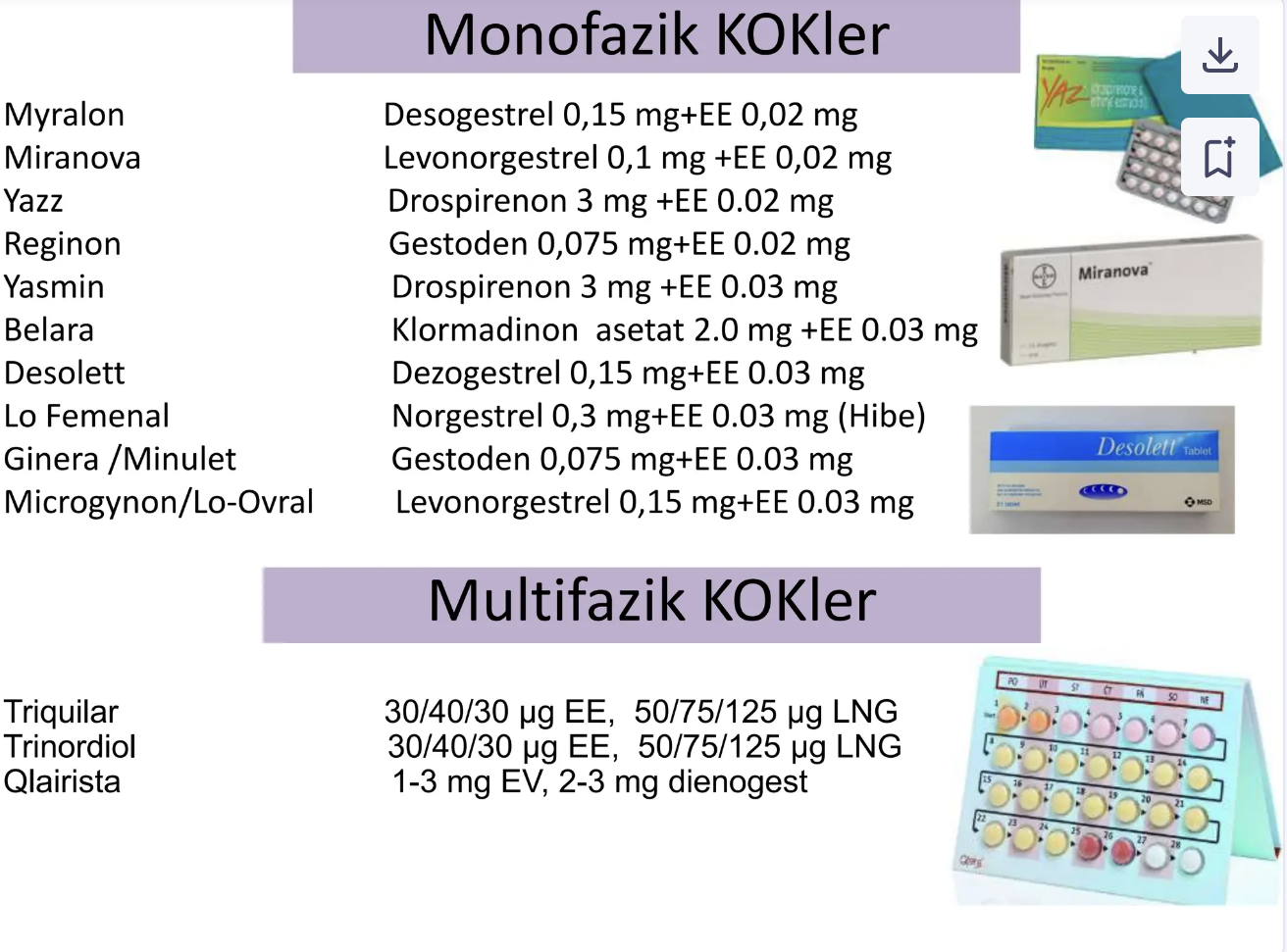 KOK
Yan etkiler
Başağrısı, Baş dönmesi
Bulantı
Memede hassasiyet 
Ara kanama / lekelenme /amenore(Daha yüksek doz östrojen içeren hap önerilmelidir)
Kilo değişikliği (Kilo artışı: Sıvı tutulmasına bağlı ise östrojen ya da progestin dozu; derialtı yağ dokusunun artışına bağlı ise östrojen dozu azaltılmalıdır)
Bu yan etkiler düşük dozlu haplarda özellikle kullanımın ilk 3 ayında çok düşük sıklıkta görülür
KOK
Kullanım şekli
Kullanıma adetin ilk 5. günü içinde, tercihen ilk günü başlanır
Her gün 1 hap yutulur, kutu bitince 1 hafta ara verilir ve sonra yeni kutuya başlanır
3 hafta kullan > 1 hafta bırak veya
21 gün kullan > 7 gün ara ver
UNUTULURSA!
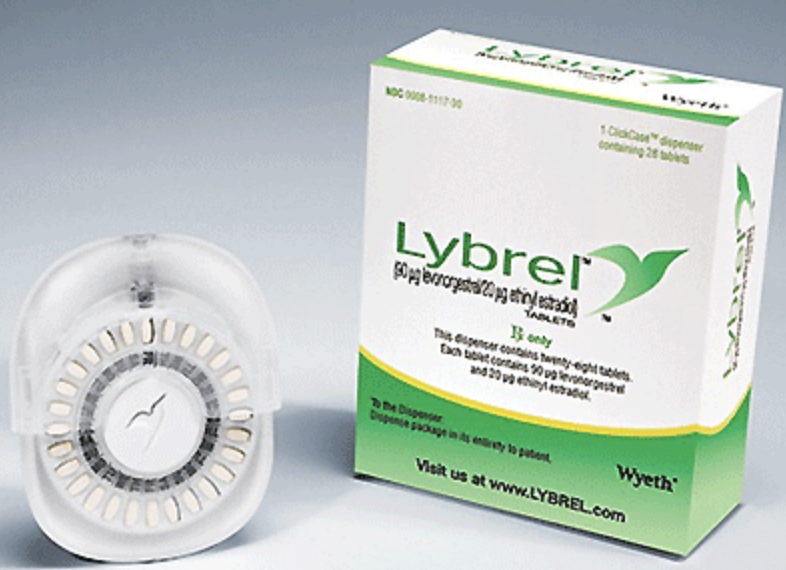 Tricycling
150 µg levonorgestrel + 30 µg ΕΕ
3 aylık ihtiyaç karşılanır
Bu, her 3 ayda bir (her ay yerine) kanama olur
Kadınlar 84 gün boyunca her gün 1 hap alırlar ve 7 gün inaktif hapları alırlar
 Kanama günleri ve buna bağlı yan etkiler azalır
Sürekli kullanılan /Lybrel>> 90 µg Levonorgestrel/20 µg EE içeren 28 hap
 2007 de FDA onayı aldı
 Amenore amaçlanmış
 Fertilite ve adetlerin geri dönüşünde problem yok
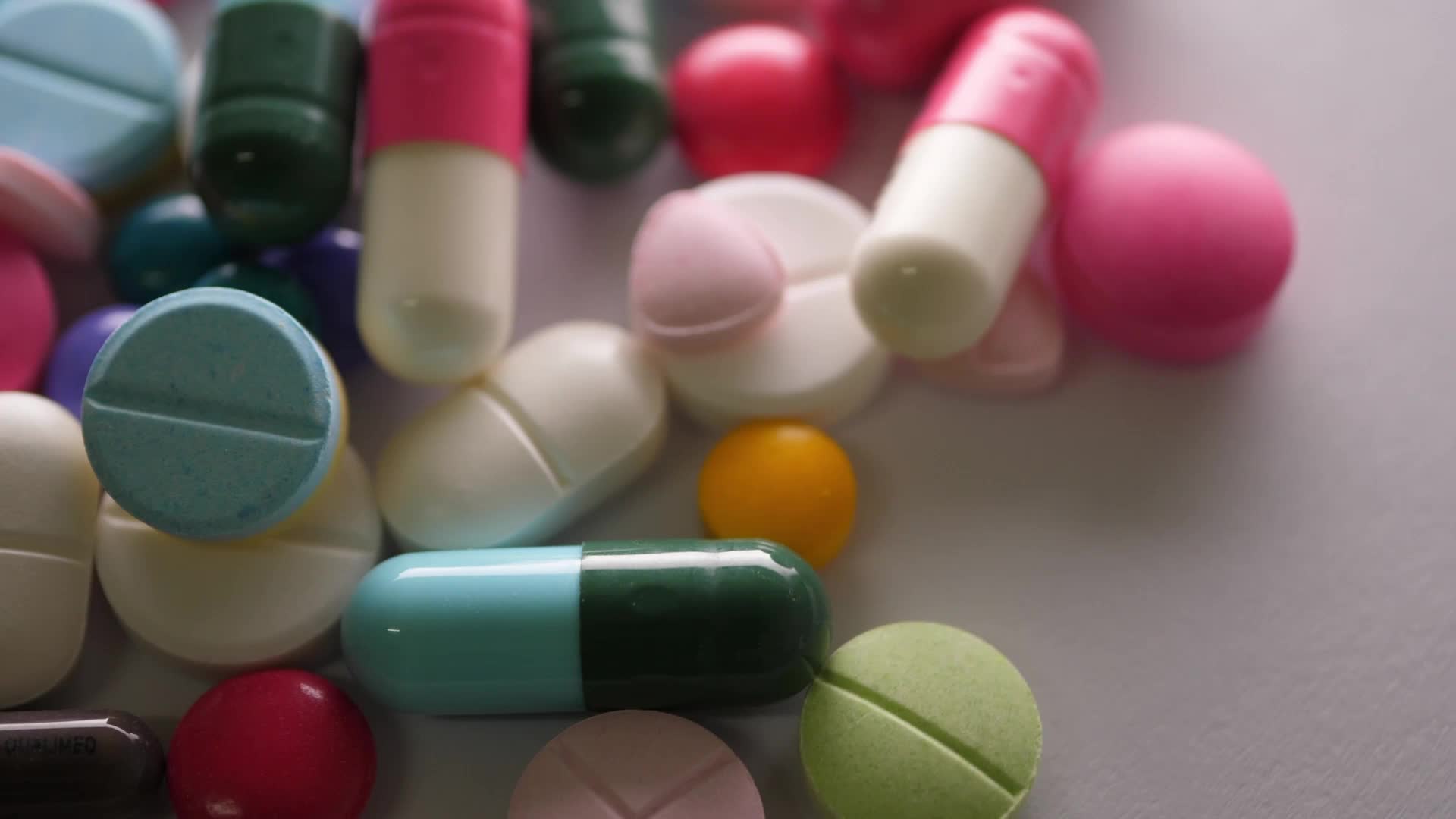 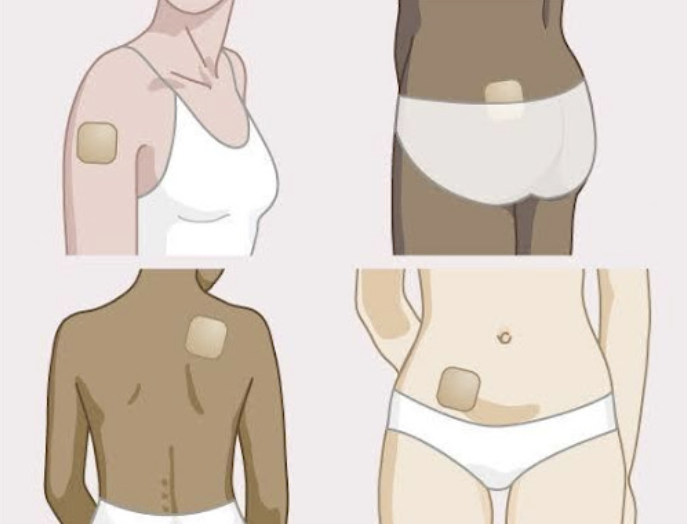 Transdermal kontraseptifler
Kontraseptif patch’ler 
Östrojen ve progesteron içeren flasterlerdir
Cilde yapıştırıldığında östrojen ve progesteronu kontrollü bir şekilde salmaya başlar ve 48 saatte pik seviyeye ulaşır 
Etki mekanizması KOK' larla benzerdir
3 hafta süreyle her hafta 1 patch haftanın aynı günü uygulanır
1 hafta patch uygulanmaz


TD jeller (Nesterone + Natural estradiol)

TD sprey kontaseptifler ((Nesterone + Natural estradiol)
Natural estradiolün venöz traomboembolizm riski, oral verilime göre 4 kat daha düşüktür
Kombine Enjektabl Kontraseptifler
Mesigyna ®
50 mg noretisteron enantat ve 5 mg estradiol valerat yüksek kontraseptif etki 
Tüm enjeksiyonlar en az 27 en çok 33 gün ara ile yapılmalıdır
Daima derin intramusküler enjeksiyon şeklinde (tercihen intragluteal, alternatif olarak üst kola) uygulanmalıdır
Ayda bir uygulanır
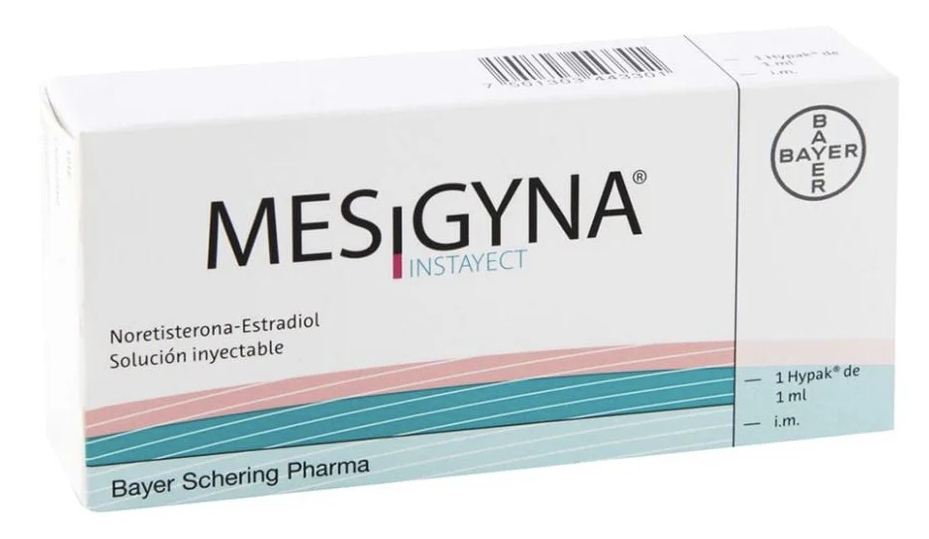 Yalnızca progesteron içeren Enjektabl Kontraseptifler(DMPA)
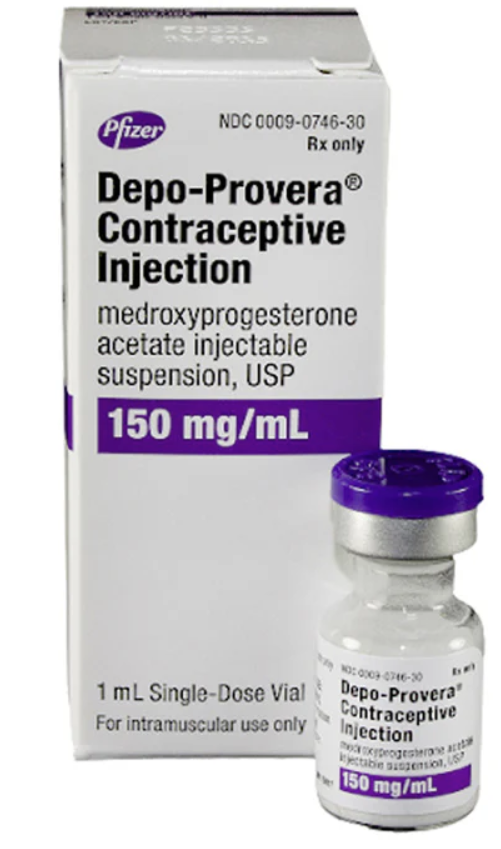 DEPO-PROVERA®
Medroksiprogesteron asetat
12 haftada bir, kalça veya üst koldan tek uygulamayla kas içine 1 ml enjeksiyonla uygulanır
Normal adet döngüsünün başlamasından sonra ilk 5 günde uygulanır
Bilinen en güçlü kontraseptiflerdendir
Doğurganlık gecikmeli olarak geri döner
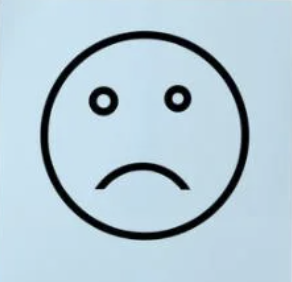 Adet düzensizliğine neden olabilir
Yöntem bırakıldığında fertilitenin dönmesi bir süre gecikebilir
Kilo artışına neden olabilir
KMY geçici azalma
Vajinal Halka, NuvaRing®
120 µg etonogestrel + 15 µg EE / gün
Her 4 haftalık siklus için yeni halka (yılda 13 halka)
3 hafta var,1 hafta yok→ çekilme kanaması yapabilir
Bir halkanın kullanımı 35 güne uzatılabilir
Yüksek etkinlik ve iyi kanama kontrolü sağlar
Cinsel İlişki sırasında çıkartılabilir (3 saatten az)
KC den  geçiş etkileri yok
Tipik ilk yıl kullanım sonunda başarısızlık 100 kadında 1.2- 1.5 gebelik riski
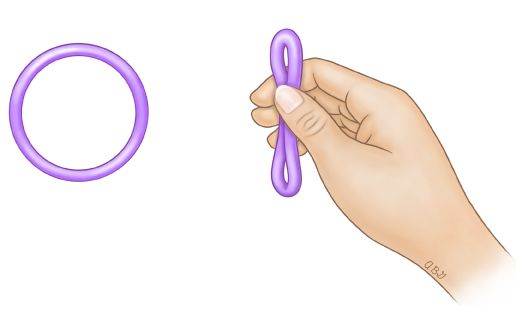 Mini Haplar  (Cerazette 75 Mcg®)
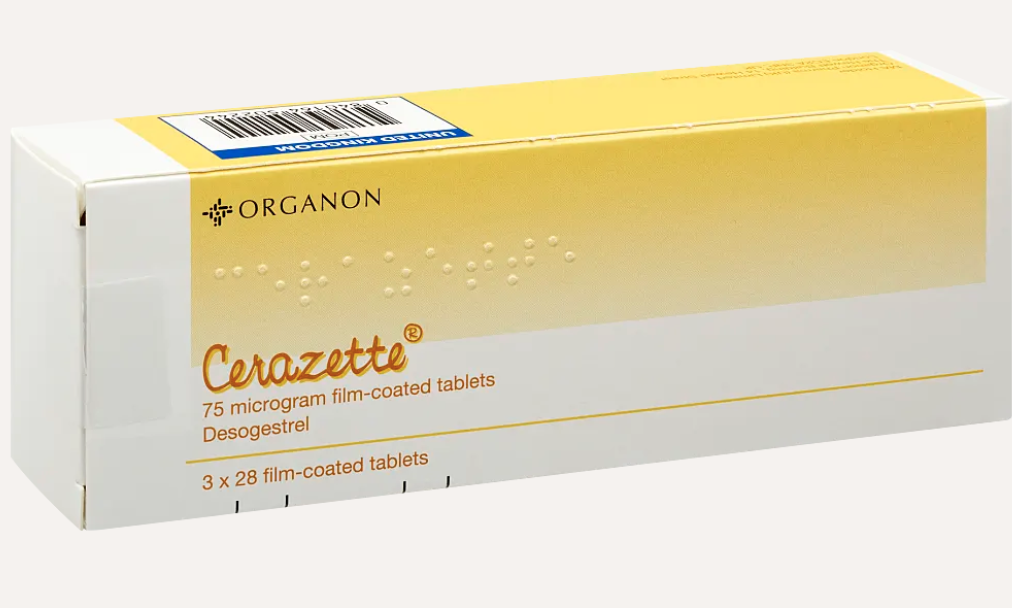 Ara verilmeden kullanılır
Yalnız progestin içerirler
Kombine OKS’lara oranla daha düşük dozda progestin bulunur
Adetin 1. gününde başlanır ve her gün aynı saatte alınır
Doğum sonrasında minihap eğer kadın emziriyorsa doğumdan 6 hafta sonra minihapa başlanabilir
Mini Haplar  (Cerazette 75 Mcg®)
Tubal hareketi etkileyerek implantasyonu önler
 Endometrium değişikliklerine yol açar
Doğru kullanıldığında % 98 etkilidir
Minihap ilk yedi gün içinde tam etkili değildir, bu süre içinde ek yöntem (kondom, spermisit vb.) kullanılmalıdır
Mini Haplar  (Cerazette 75 Mcg®)
Kadın bir hap almadıysa ya da 3 saatten fazla geciktiyse, unuttuğu hapı hatırlar hatırlamaz almalı ve 48 saat süreyle ek bir korunma yöntemi kullanmalıdır

İki ya da daha fazla hap almadıysa, iki gün süreyle ikişer hap almalı ve daha sonra günde birer hap almayı sürdürmelidir, bu durumda bir hafta süreyle ek bir korunma yöntemi de kullanmalıdır
Deri Altı Implantları
(Norplant)
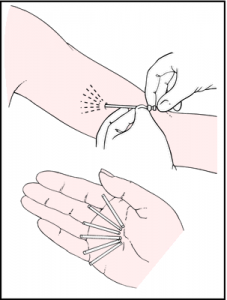 En yaygın olarak kullanılan implant 
5 yıl süreyle koruma sağlayan etkili, uzun süreli ve geri dönüşlü bir kontraseptif 
Levonorgestrel (lng) içeren, 6 silastik kapsülden oluşur  üst kol iç kısmında derialtına cerrahi girişimle yerleştirilir 
Uygulamadan sonra birkaç saat içinde etki başlar 
Çıkarıldıktan kısa bir süre sonra doğurganlık geri döner
Ovulasyonu baskılar, servikal mukusu kalınlaştırır endometriumu baskılar, tubal motiliteyi azaltır
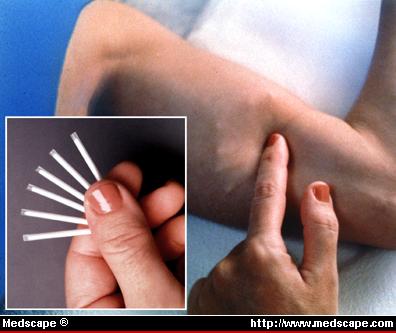 Norplant Ne Zaman Uygulanır?
Menstruasyon sırasında 
Emziriyorsa doğumdan 6 hafta sonra 
Emzirmiyorsa doğum sonrası 3-4 hafta içinde 
Düşük sonrası hemen veya ilk 7 gün içinde
Norplant Kullanılmaması Gereken Durumlar
Gebelik kuşkusu 
Tanı konmamış vajinal kanama 
Meme-Ca
Akut Kc Hastalığı
Ağır Kc sirozu 
Kc tümörü
Deri Altı İmplantları
(İmplanon/nexplanontek®)
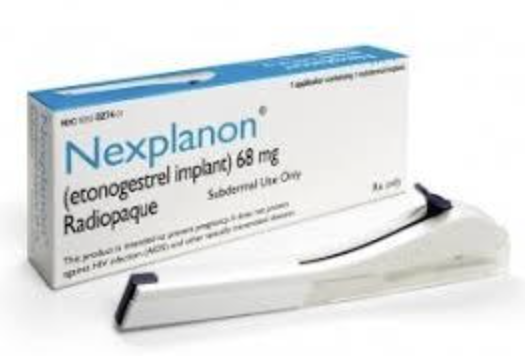 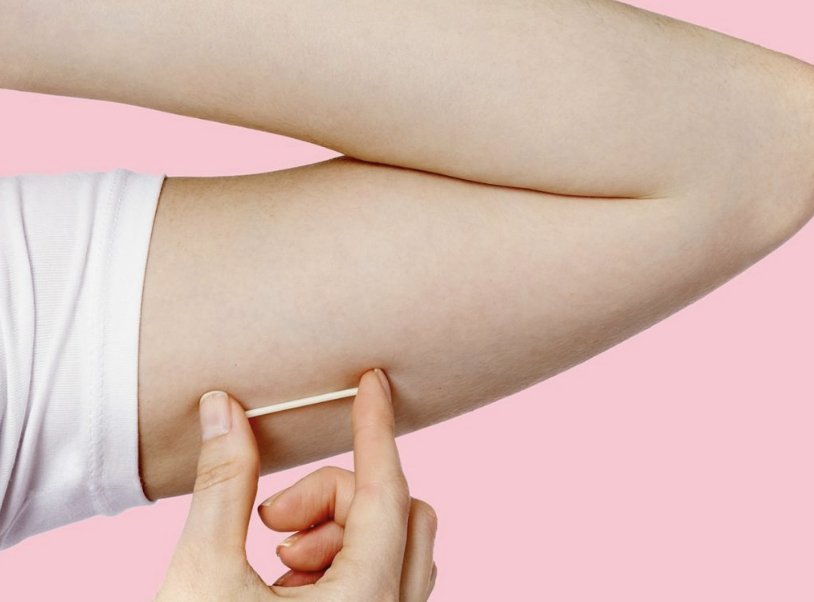 Etonogestrel içerir
3 yıl etkili
Estrojen içermez
Siklusun 1-5. günleri arasında uygulanır,düşükten hemen sonra uygulanabilir
Gebelik,mevcut meme Ca durumlarında kontrendikedir
Anne sütüne etkisi yok
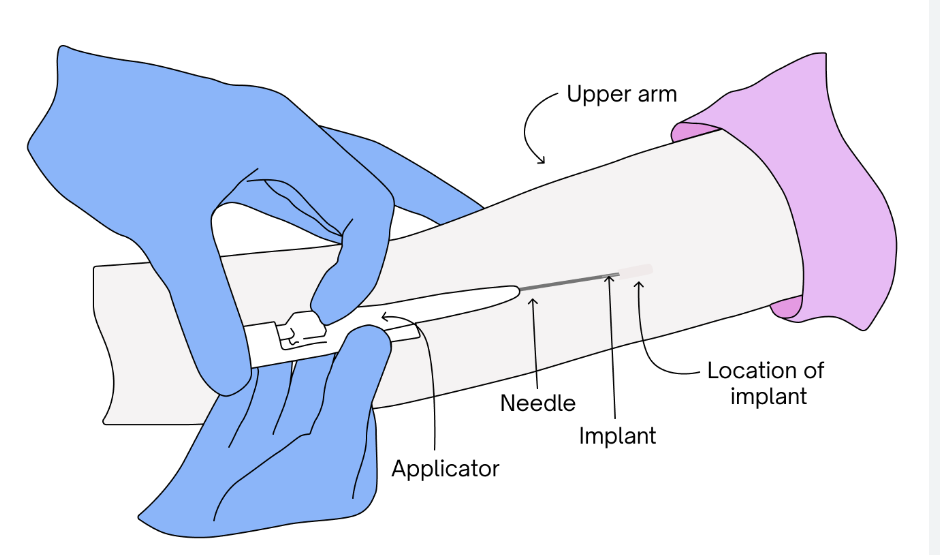 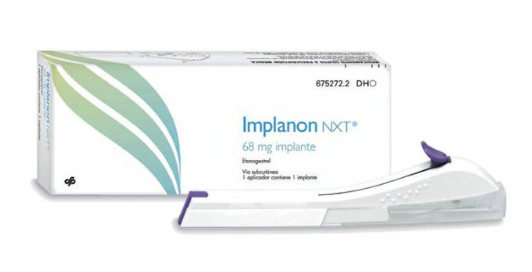 İplantların
Olumsuz
Olumlu
Eğitilmiş personel ve uygun malzeme gerekir
Adet düzensizlikleri (menometroraji, amenore, lekelenme) sık görülür
Enjeksiyon yerinde enfeksiyon ve ağrı görülebilir
Derinin altında farkedilebilir 
Kullanıcı yöntemi kendi kendine bırakamaz
Doğum aralamak için uygun
Kullanımı kolay
Emzirenler kullanabilir
Östrojenin kontrendike olduğu durumlarda kullanabilir
Çıkarılınca doğurganlık hemen geri döner
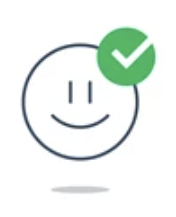 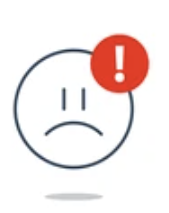 Yalnız Progestin İçeren Hormonal Kontraseptifler
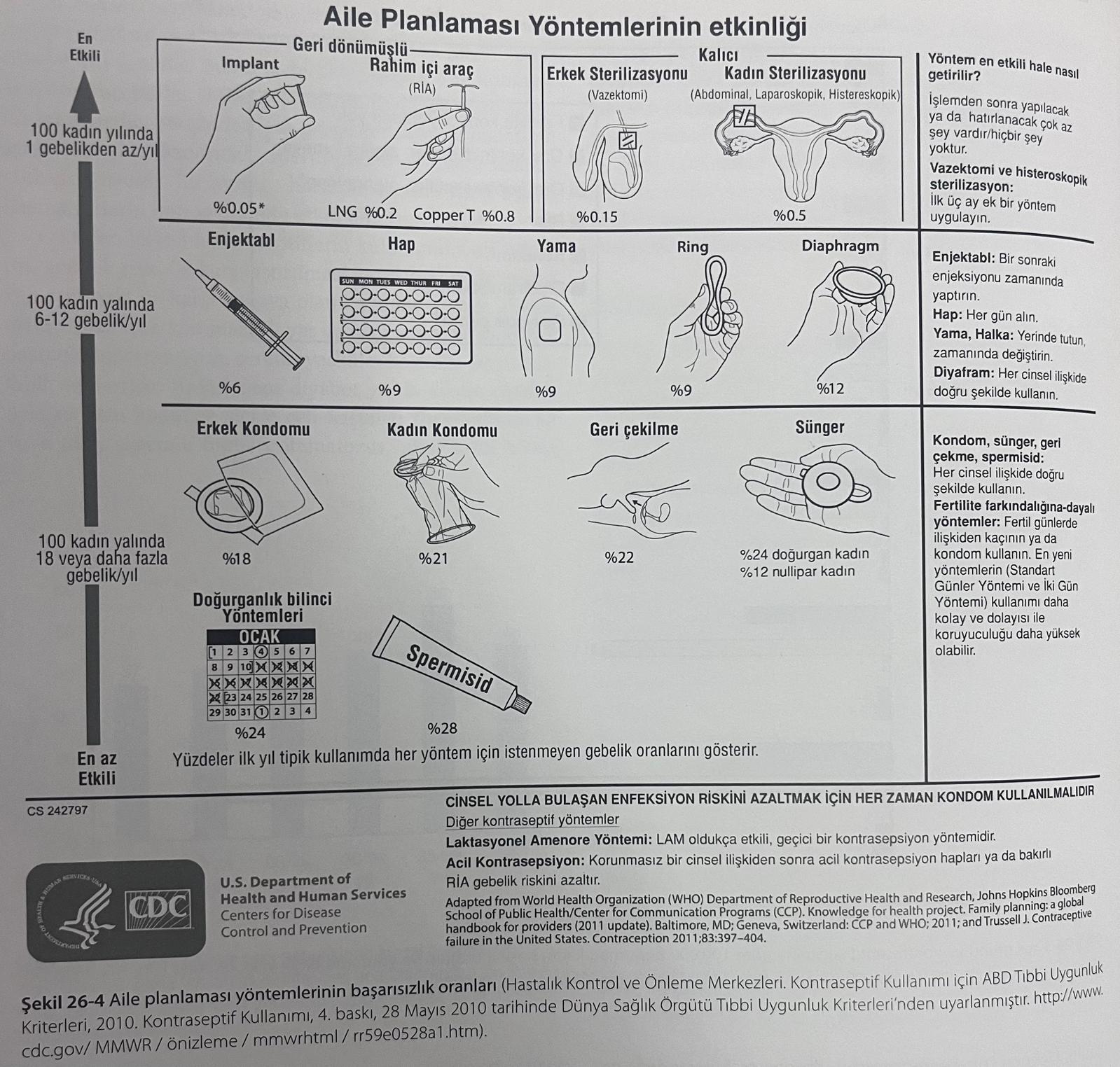 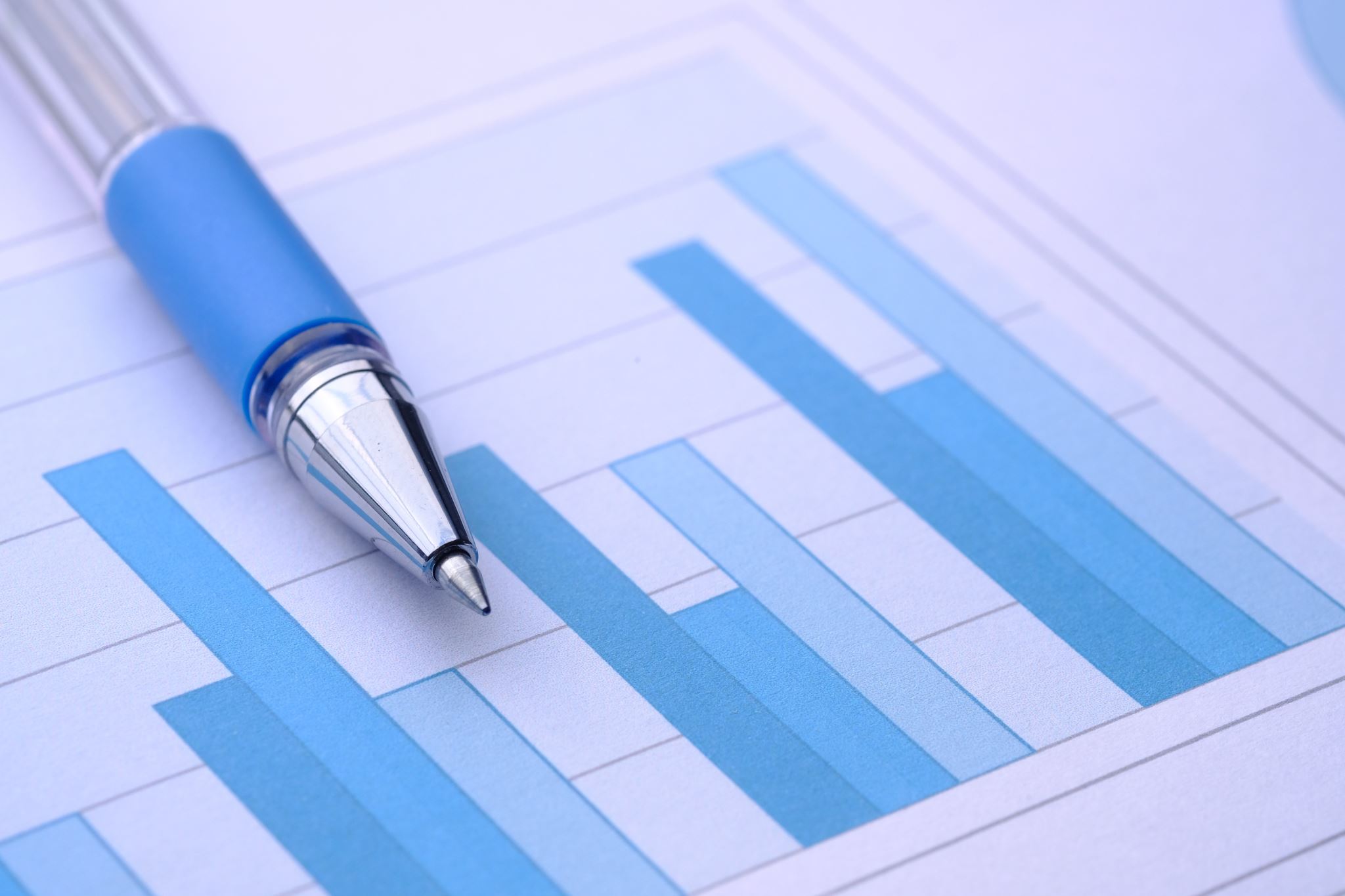 Sonuç
Yöntem seçimi kişiye özel olmalıdır
Yöntemle ilgili kişinin bireysel ihtiyaçları göz önüne alınarak yöntem sunulmalıdır
Yan etki, soru, yöntem değişikliği istemi varsa her zaman rahatlıkla başvuru olanağı sunulmalıdır
Yöntemi bırakmadan önce mutlaka başvurması istenmelidir

Başarılı danışmanlık yöntemden duyulan memnuniyeti arttırarak yöntem başarısını devamlılığını olumlu etkiler...
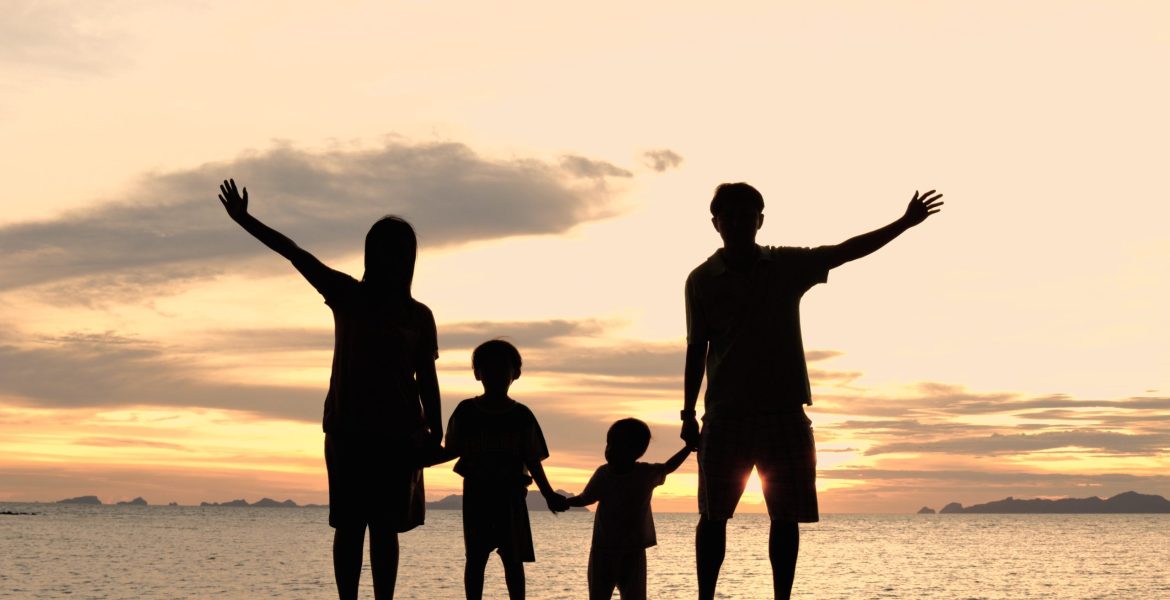 TEŞEKKÜRLER…
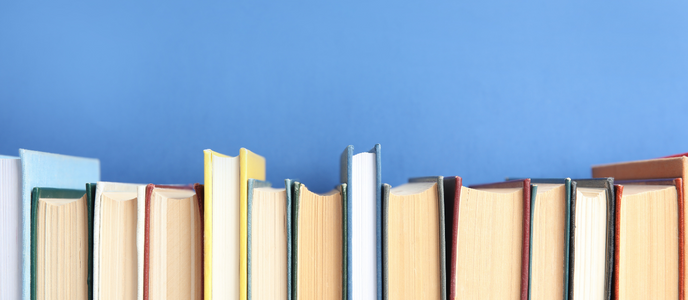 Kaynakça
Contraception_Policy_Atlas_Europe2023.pdf
TNSA2018_ana_Rapor_compressed.pdf
Aile hekimliği sık görülen hastalıklar reçeteleme rehberi
https://www.uptodate.com